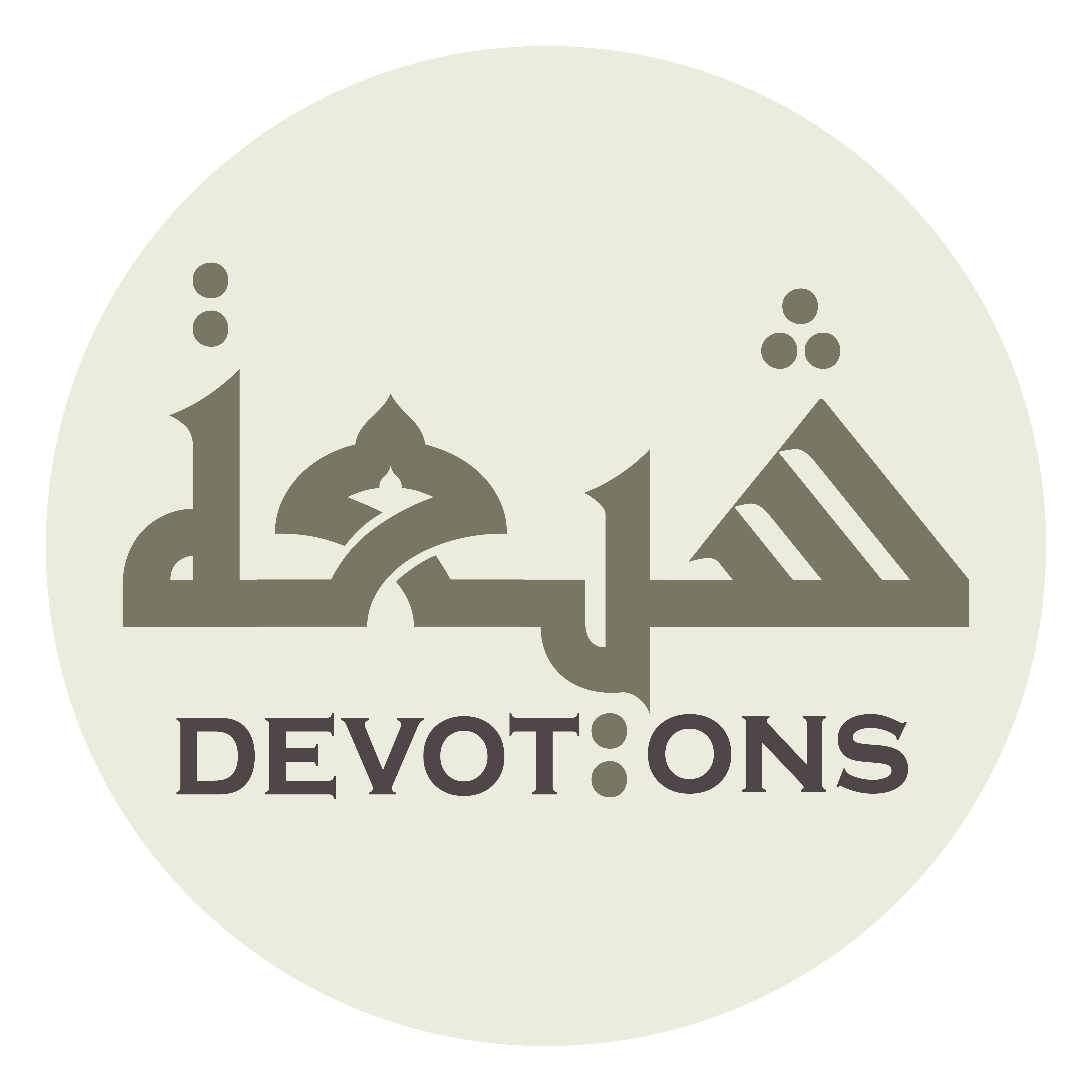 Munajat 1 - Sahifat Sajjadiyyah
إِلـٰهِيْ أَلْبَسَتْنِيْ الْخَطَايَا ثَوْبَ مَذَلَّتِي
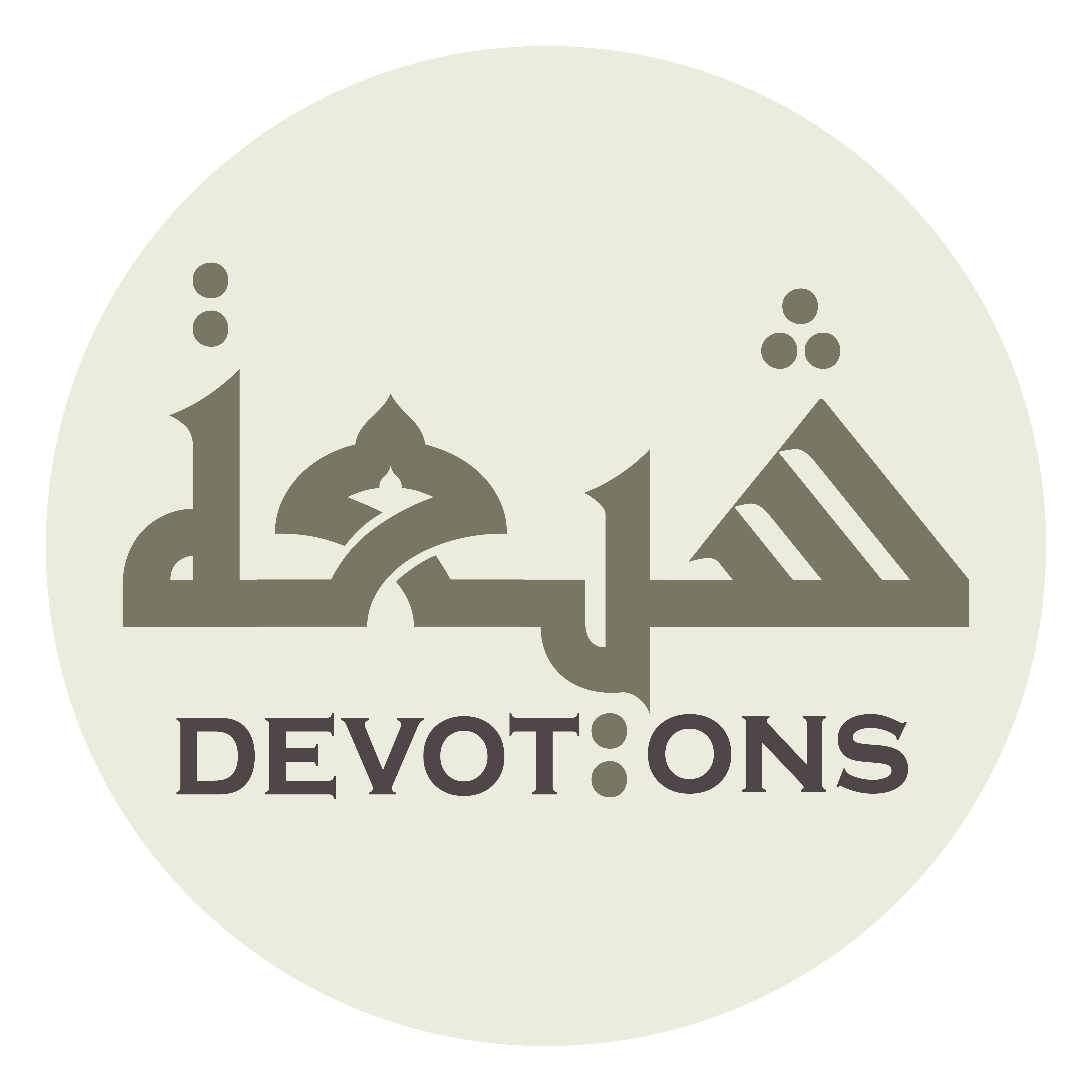 اَللَّهُمَّ صَلِّ عَلَى مُحَمَّدٍ وَ آلِ مُحَمَّدٍ

allāhumma ṣalli `alā muḥammadin wa āli muḥammad

O' Allāh send Your blessings on Muhammad and the family of Muhammad.
Munajat 1 - Sahifat Sajjadiyyah
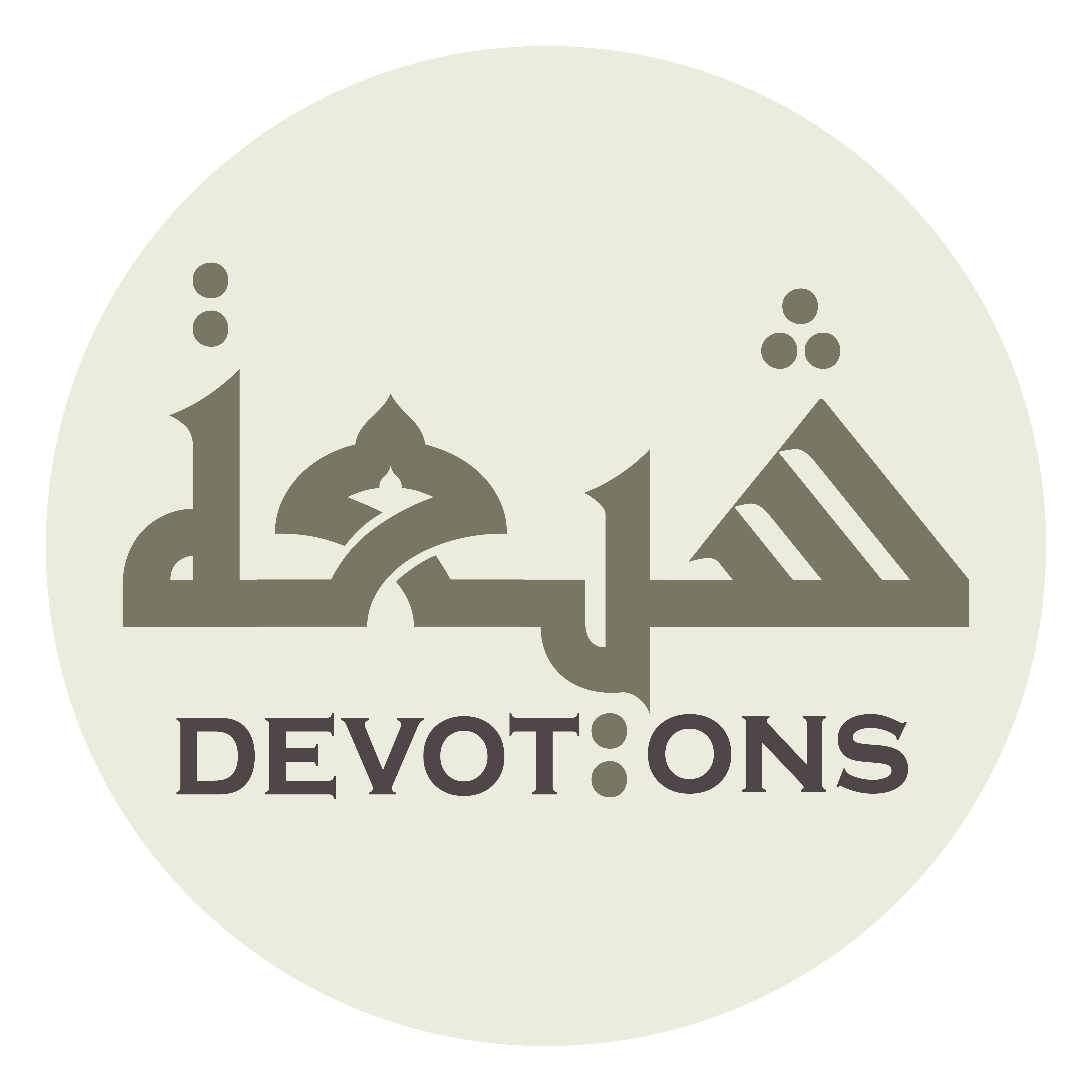 بِسْمِ اللَّـهِ الرَّحْمَـٰنِ الرَّحِيمِ

bismillāhir raḥmānir raḥīm

In the Name of Allāh,the All-beneficent, the All-merciful.
Munajat 1 - Sahifat Sajjadiyyah
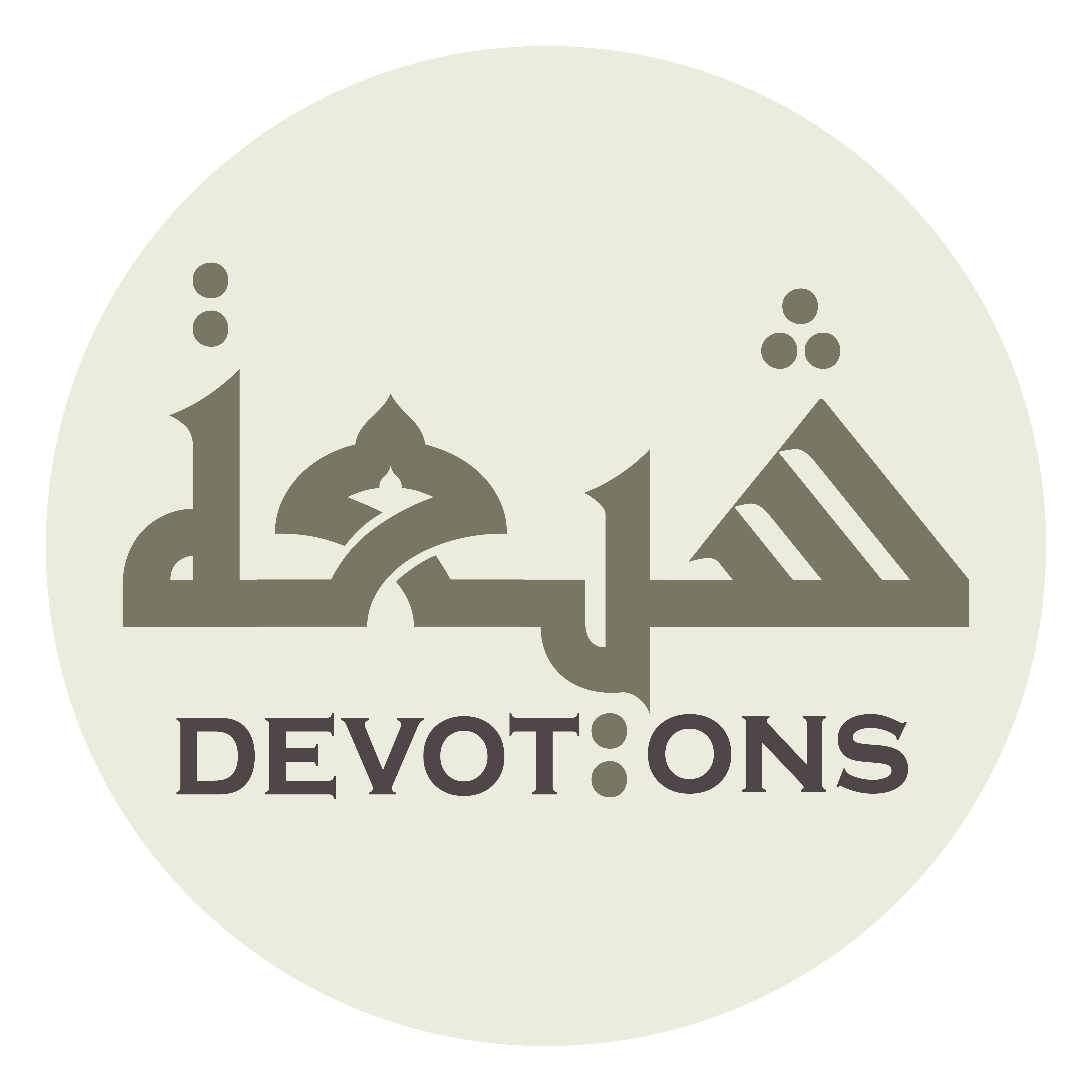 إِلـٰهِيْ أَلْبَسَتْنِيْ الْخَطَايَا ثَوْبَ مَذَلَّتِي

ilāhī albasatnil khaṭāyā thawba madhallatī

My God, offenses have clothed me in the garment of my lowliness,
Munajat 1 - Sahifat Sajjadiyyah
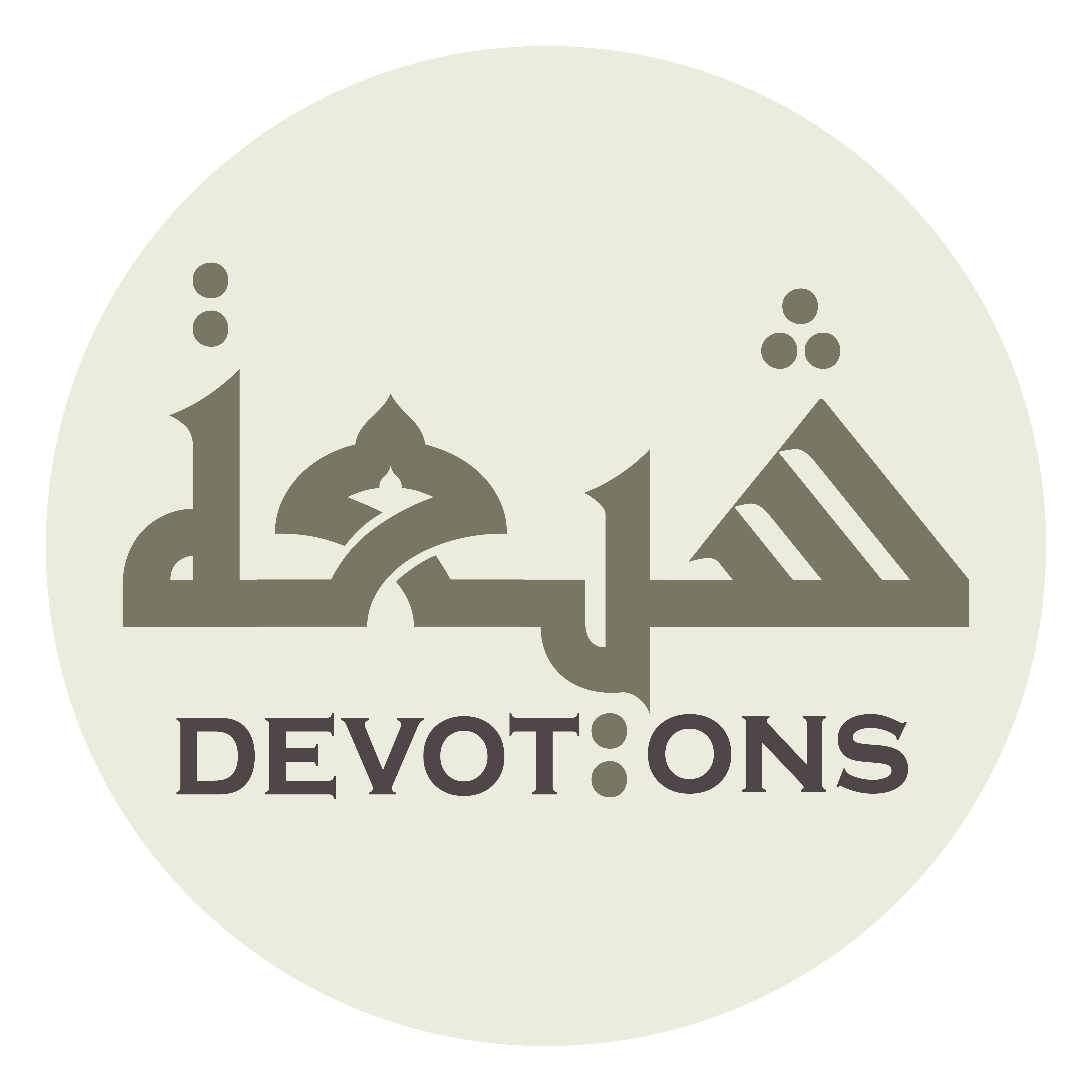 وَجَلَّلَنِيْ التَّبَاعُدُ مِنْكَ لِبَاسَ مَسْكَنَتِي

wajallalanit tabā`udu minka libāsa maskanatī

separation from You has wrapped me in the clothing of my misery!
Munajat 1 - Sahifat Sajjadiyyah
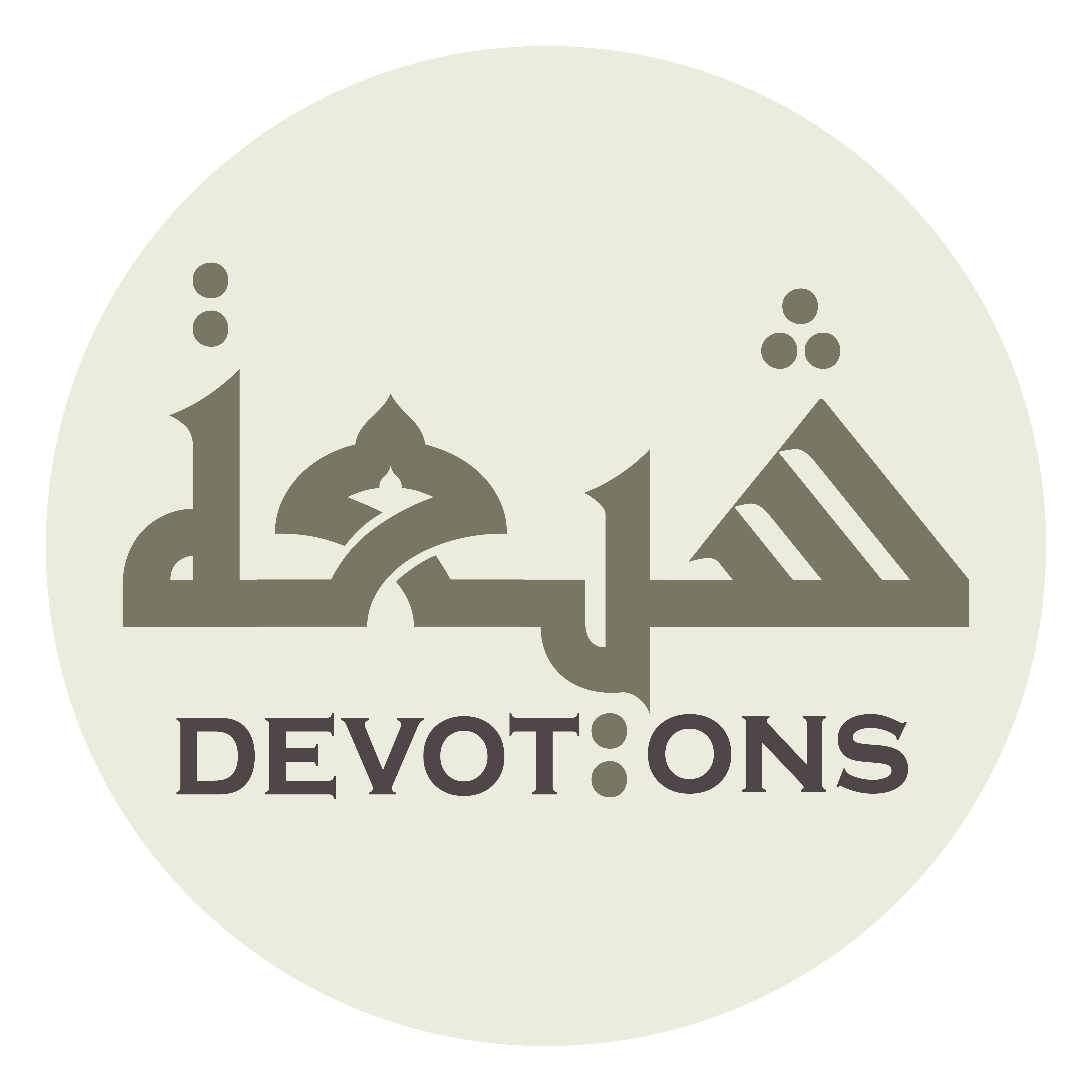 وَأَمَاتَ قَلْبِيْ عَظِيمُ جِنَايَتِي

wa-amāta qalbī `aẓīmu jināyatī

My dreadful crimes have deadened my heart,
Munajat 1 - Sahifat Sajjadiyyah
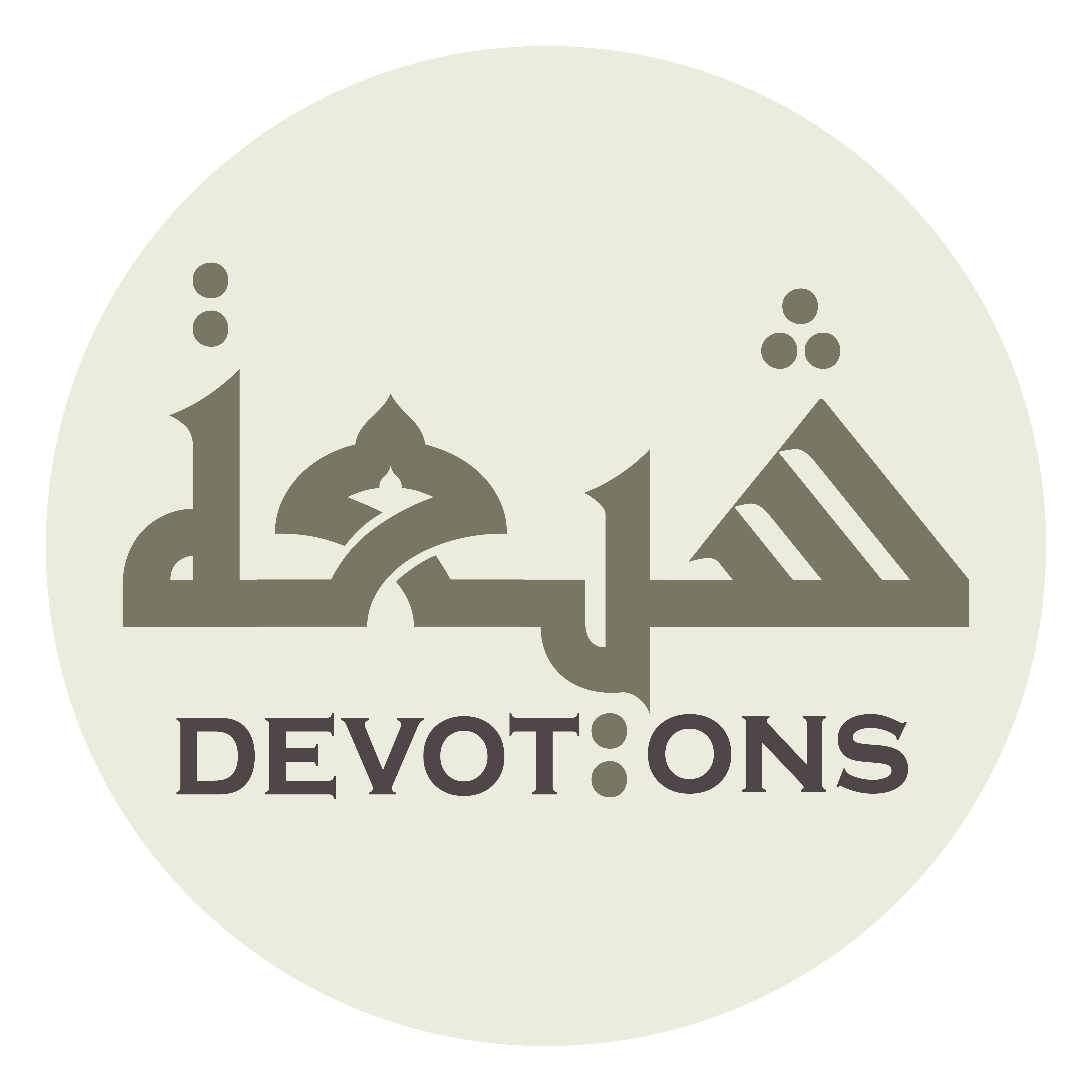 فَأَحْيِهِ بِتَوْبَةٍ مِنْكَ يَا أَمَلِيْ وَبُغْيَتِي

fa-aḥyihi bitawbatin minka yā amalī wabughyatī

so bring it to life by a repentance from You! O my hope and my aim!
Munajat 1 - Sahifat Sajjadiyyah
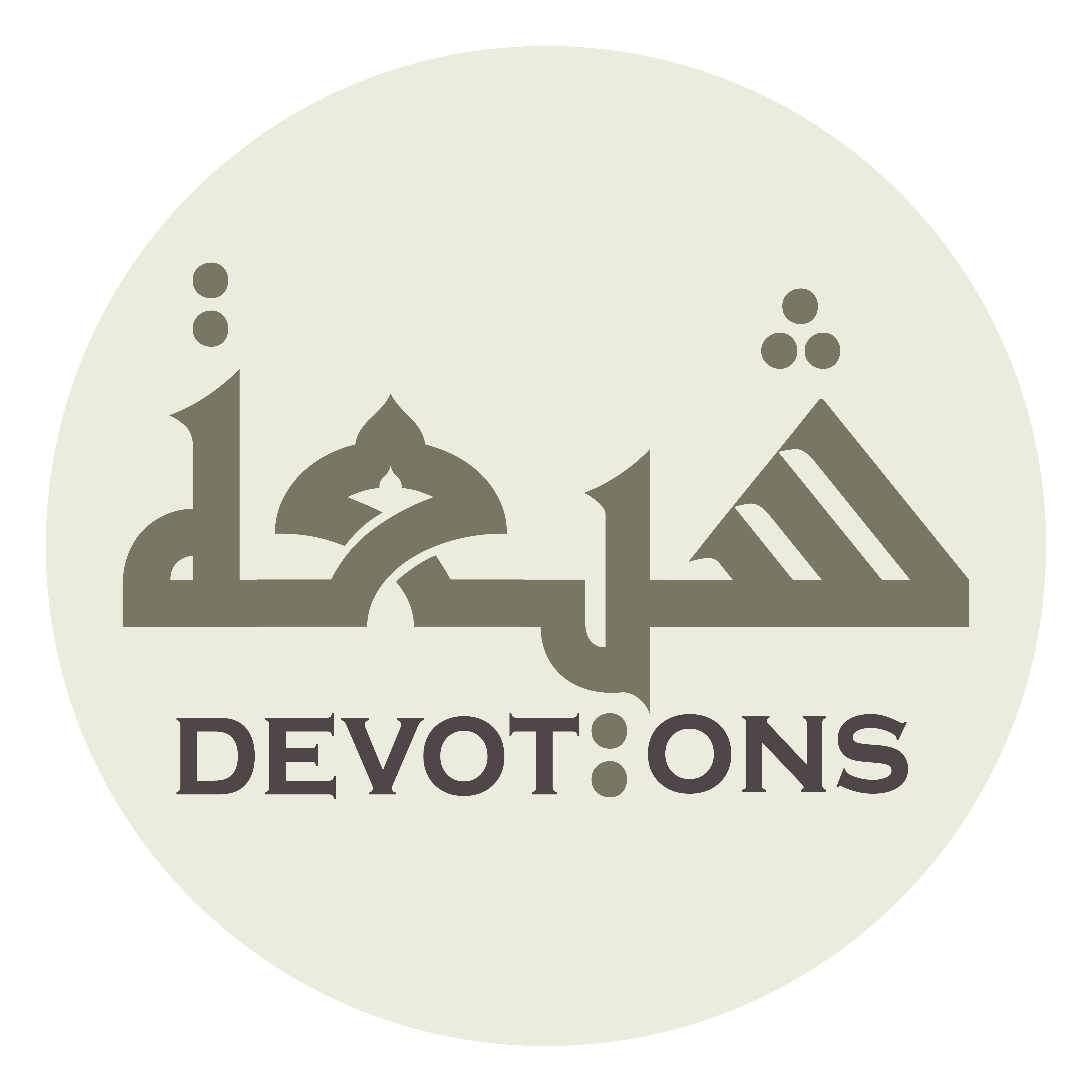 وَيَا سُؤْلِيْ وَمُنْيَتِي

wayā su-lī wamunyatī

O my wish and my want!
Munajat 1 - Sahifat Sajjadiyyah
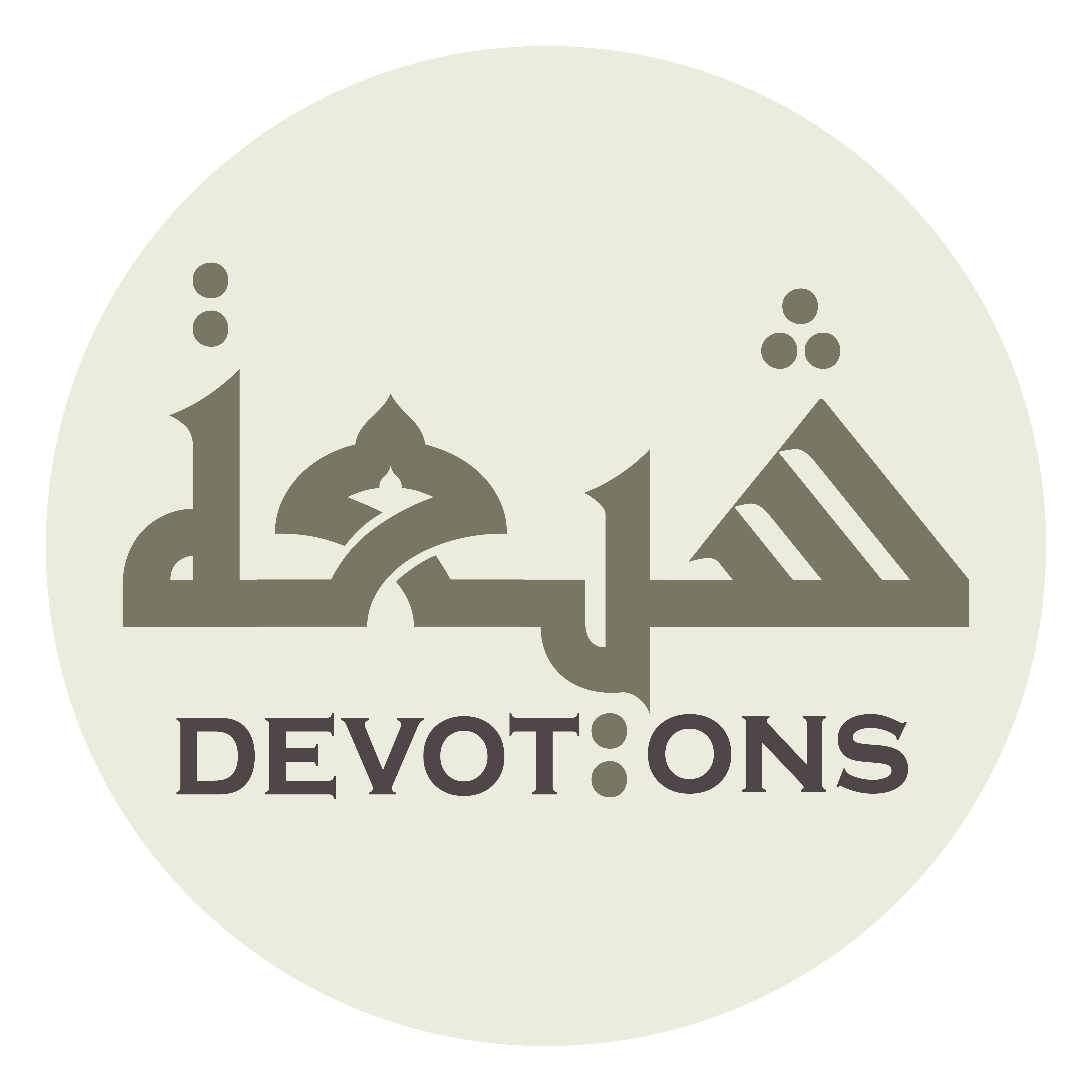 فَوَعِزَّتِكَ مَا أَجِدُ لِذُنُوبِيْ سِوَاكَ غَافِرًا

fawa`izzatika mā ajidu lidhunūbī siwāka ghāfirā

By Your might, I find no one but You to forgive my sins
Munajat 1 - Sahifat Sajjadiyyah
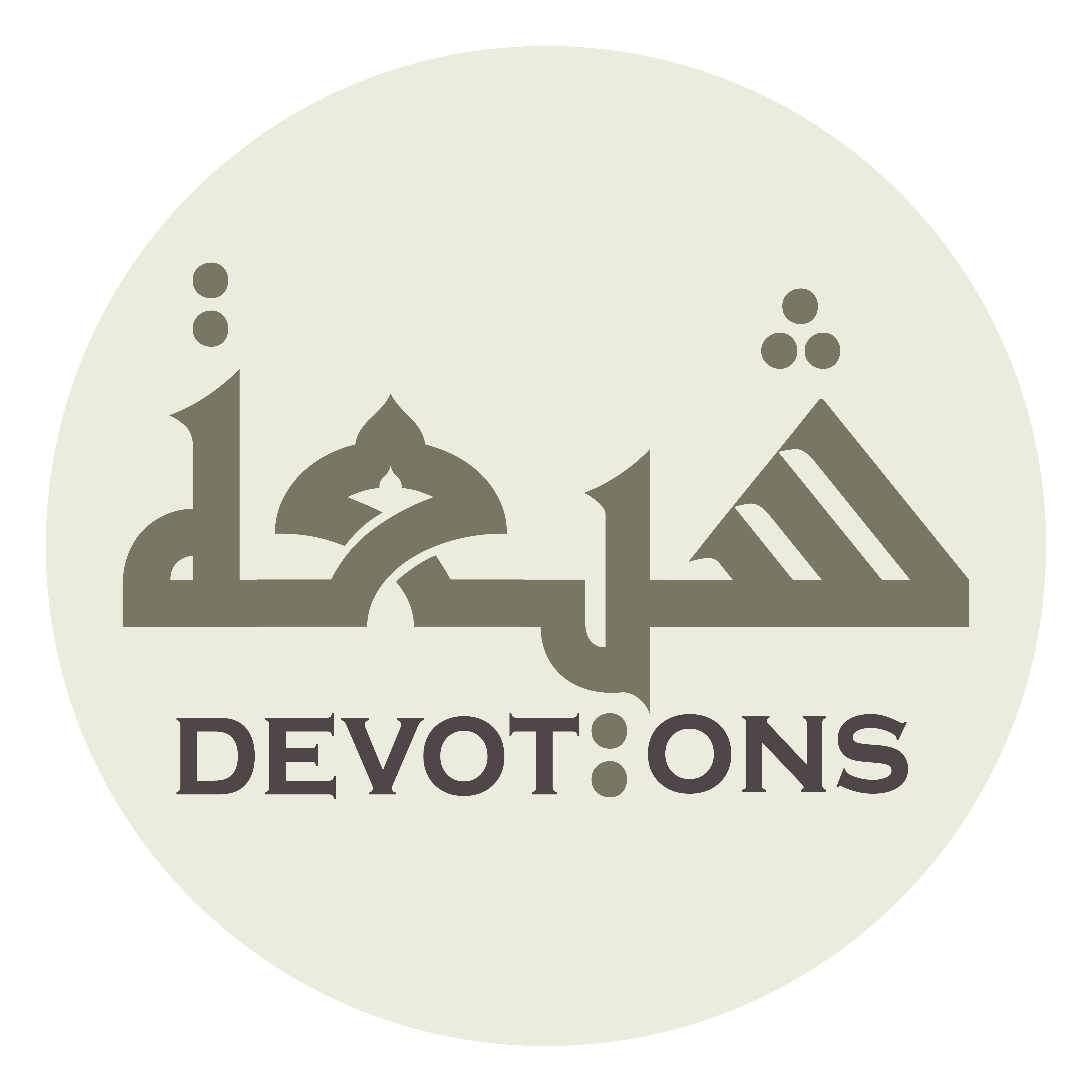 وَلَا أَرَىٰ لِكَسْرِيْ غَيْرَكَ جَابِرًا

walā arā likasrī ghayraka jābirā

and I see none but You to mend my brokenness!
Munajat 1 - Sahifat Sajjadiyyah
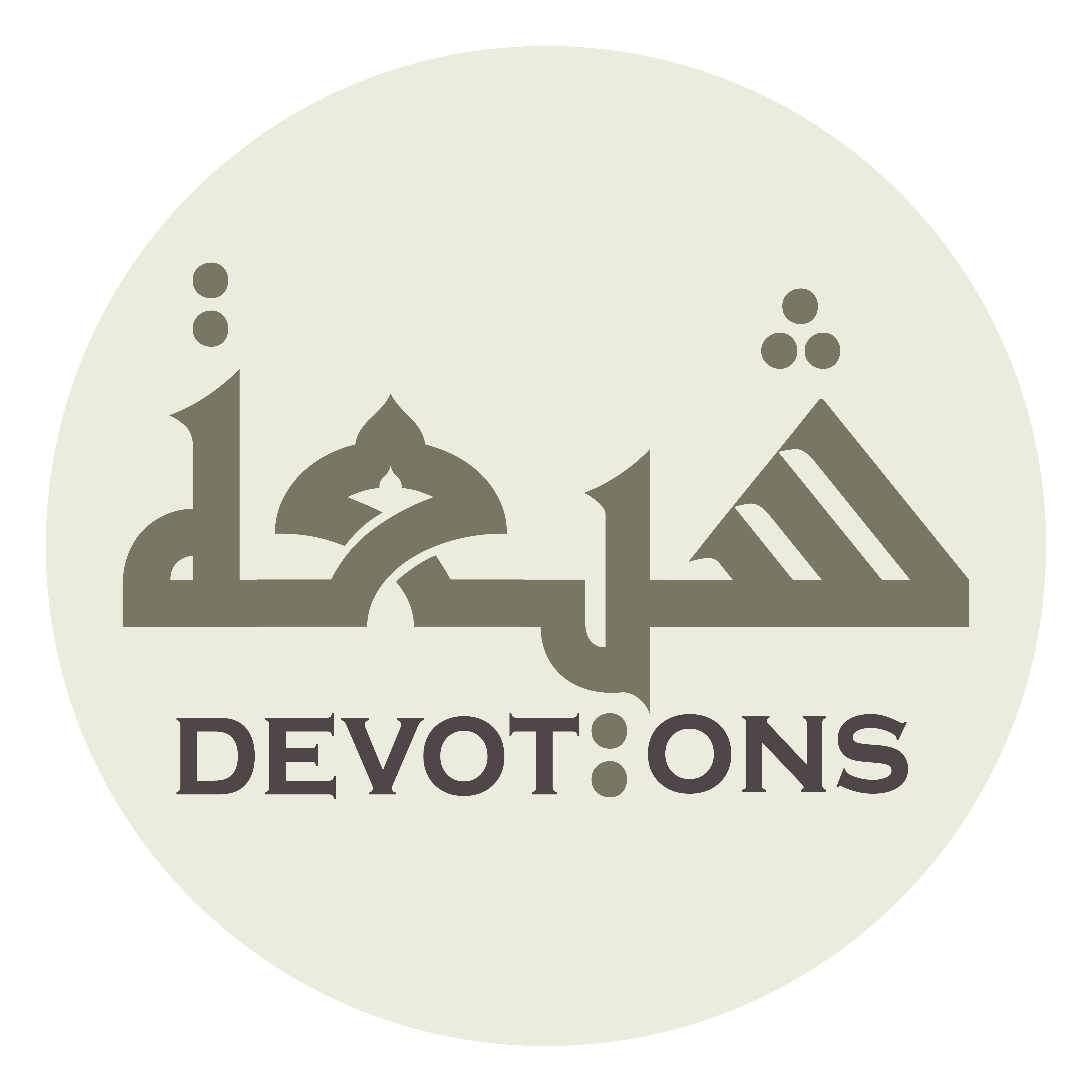 وَقَدْ خَضَعْتُ بِالْاِنَابَةِ إِلَيْكَ

waqad khaḍa`tu bil inābati ilayk

I have subjected myself to You in repeated turning,
Munajat 1 - Sahifat Sajjadiyyah
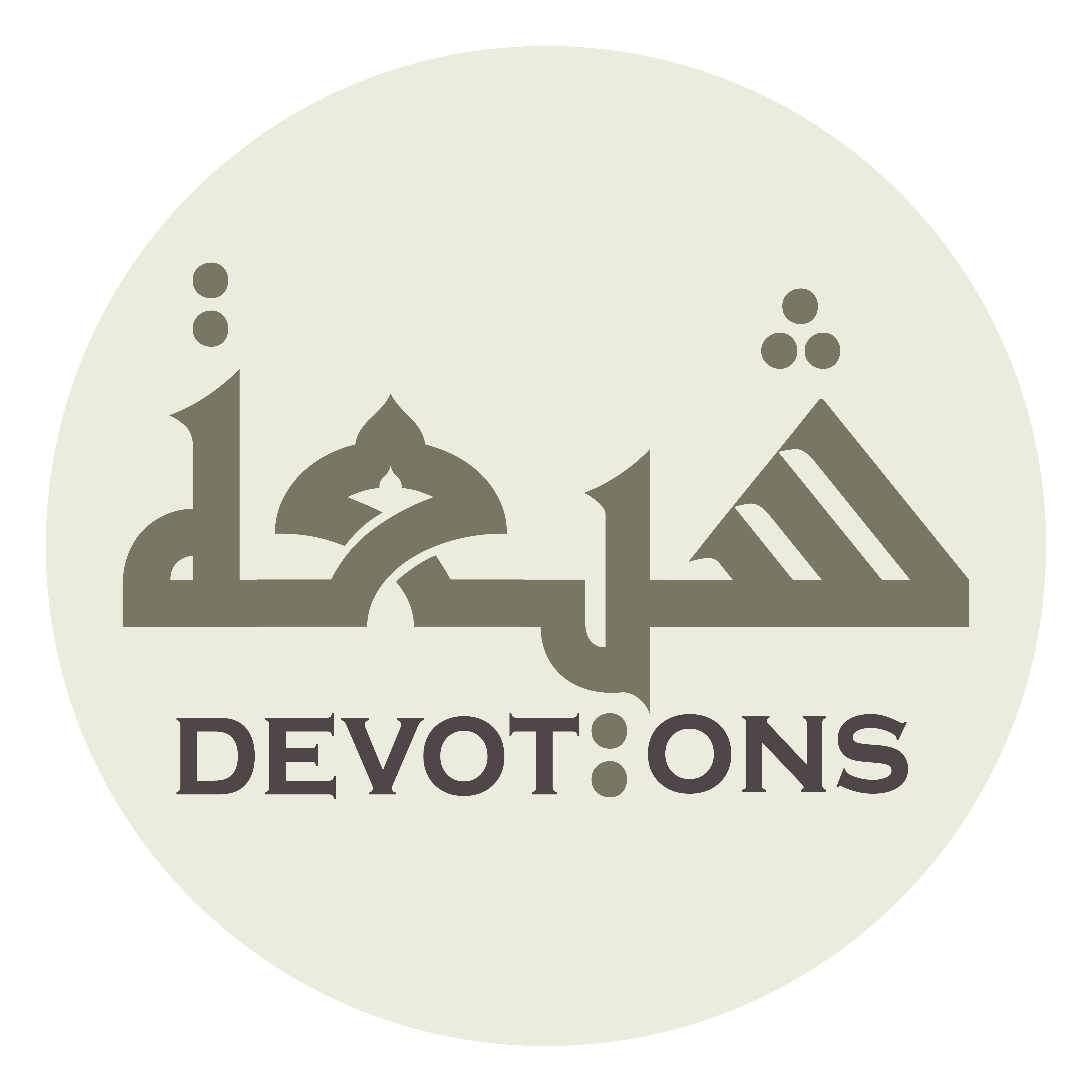 وَعَنَوْتُ بِالَاسْتِكَانَةِ لَدَيْكَ

wa`anawtu bilastikānati ladayk

I have humbled myself to You in abasement.
Munajat 1 - Sahifat Sajjadiyyah
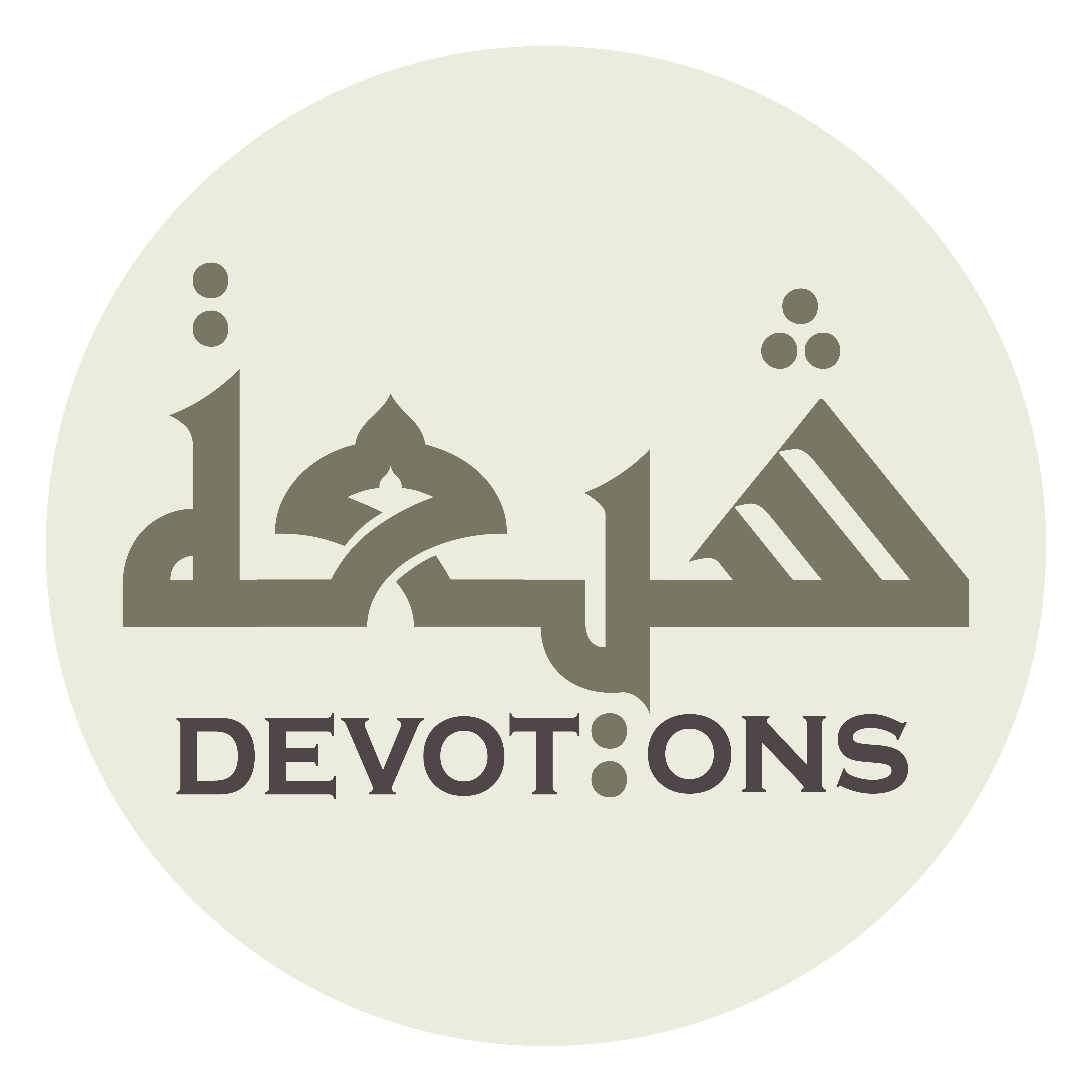 فَإِنْ طَرَدْتَنِيْ مِنْ بَابِكَ فَبِمَنْ أَلُوذُ

fa-in ṭaradtanī min bābika fabiman alūdh

If You cast me out from Your door, in whom shall I take shelter?
Munajat 1 - Sahifat Sajjadiyyah
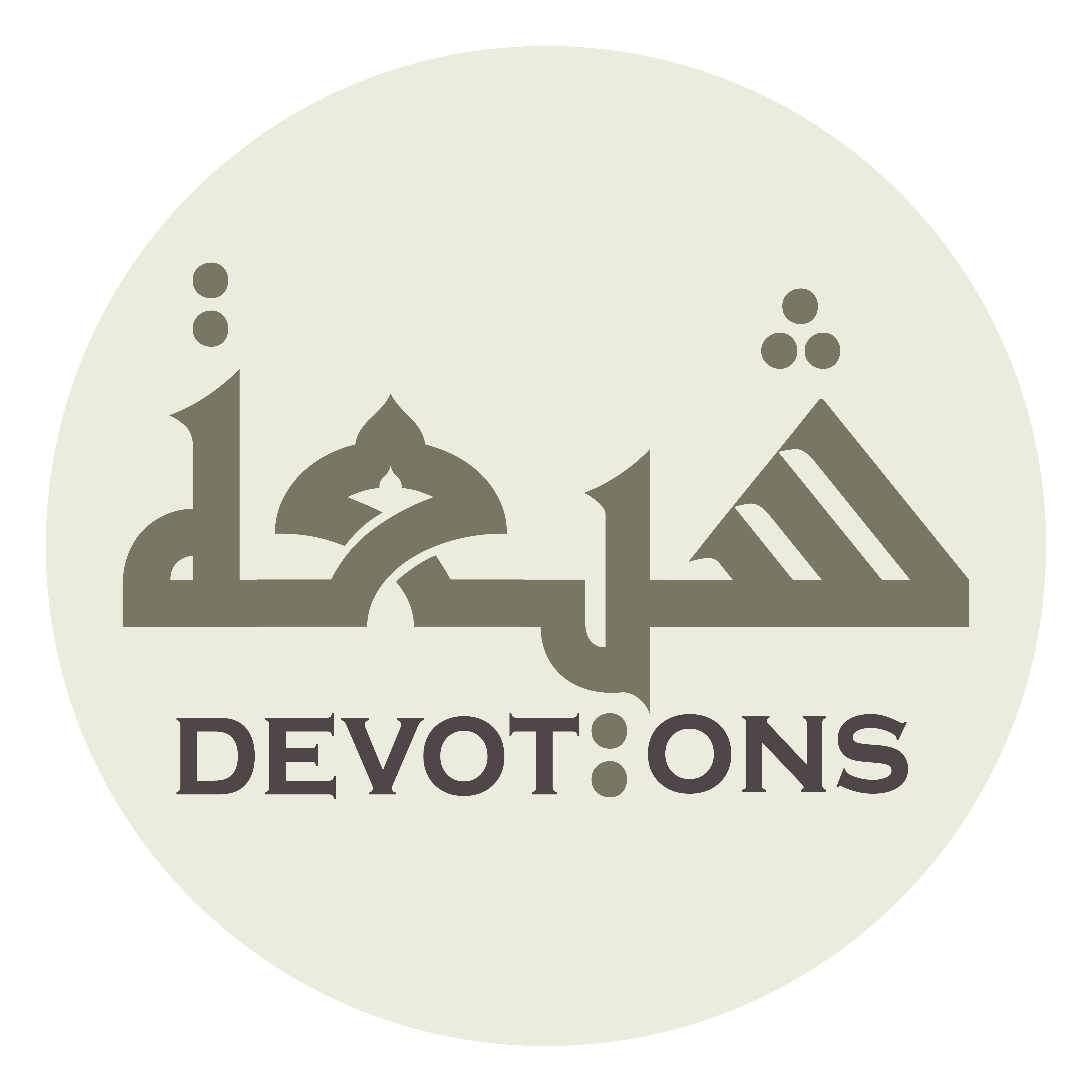 وَ اِنْ رَدَدْتَنِيْ عَنْ جَنَابِكَ فَبِمَنْ أَعُوذُ

wa in radadtanī `an janābika fabiman a`ūdh

If You repell me from Your side, in whom shall I seek refuge?
Munajat 1 - Sahifat Sajjadiyyah
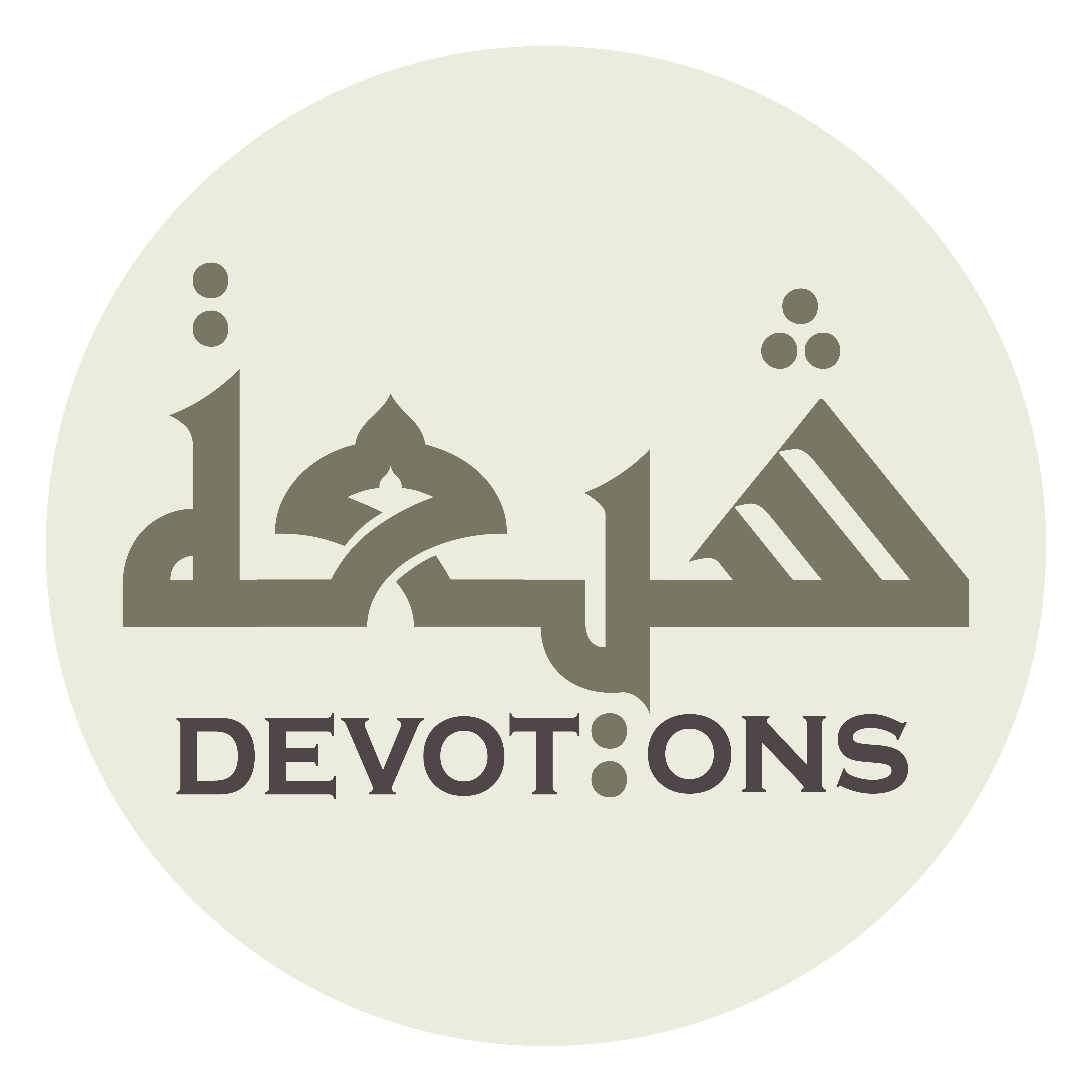 فَوَا أَسَفَاهُ مِنْ خَجْلَتِيْ وَافْتِضَاحِي

fawā asafāhu min khajlatī waftiḍāḥī

O my grief at my ignominy and disgrace!
Munajat 1 - Sahifat Sajjadiyyah
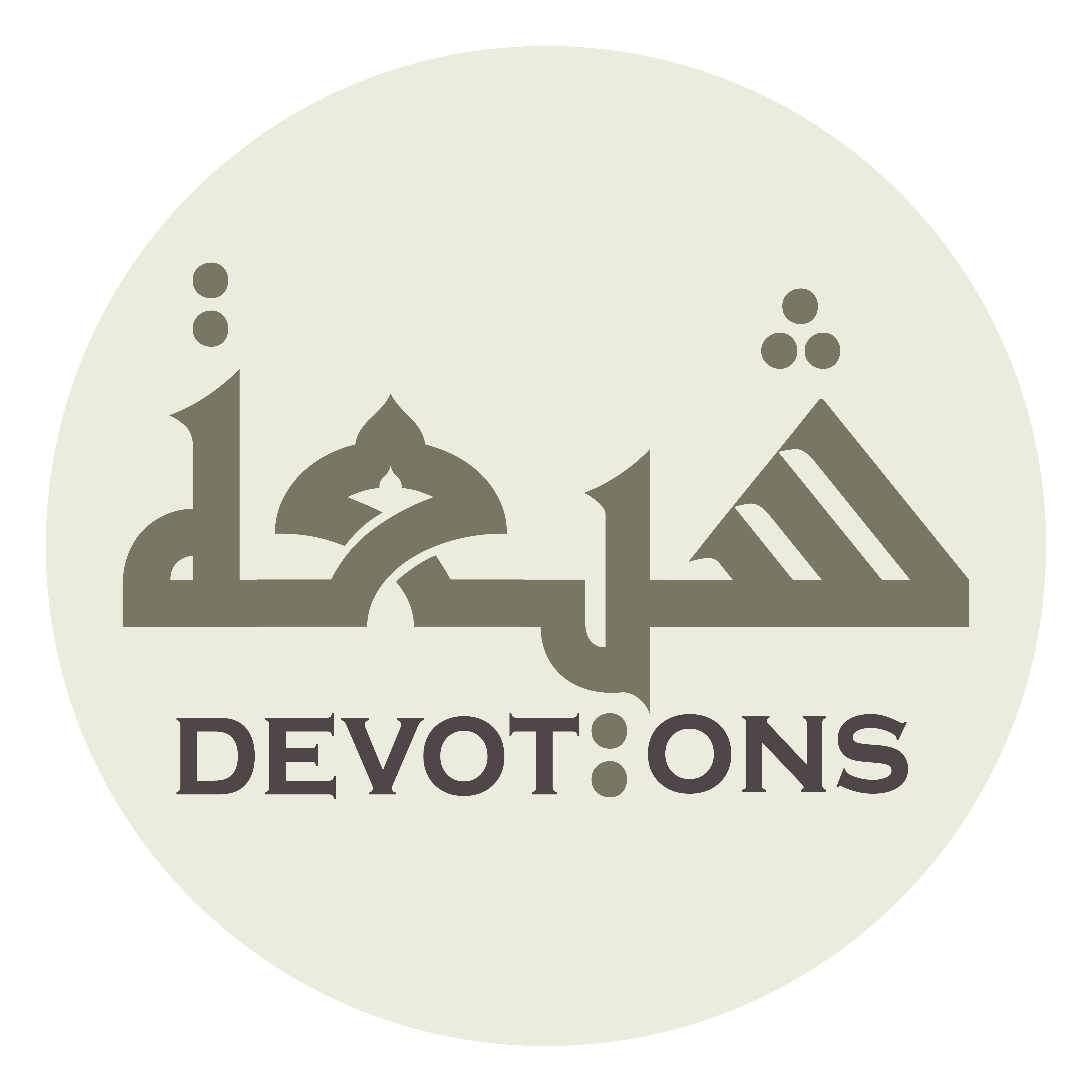 وَوَا لَهْفَاهُ مِنْ سُوءِ عَمَلِيْ وَاجْتِرَاحِي

wawā lahfāhu min sū-i `amalī wajtirāḥī

O my sorrow at my evil works and what I have committed!
Munajat 1 - Sahifat Sajjadiyyah
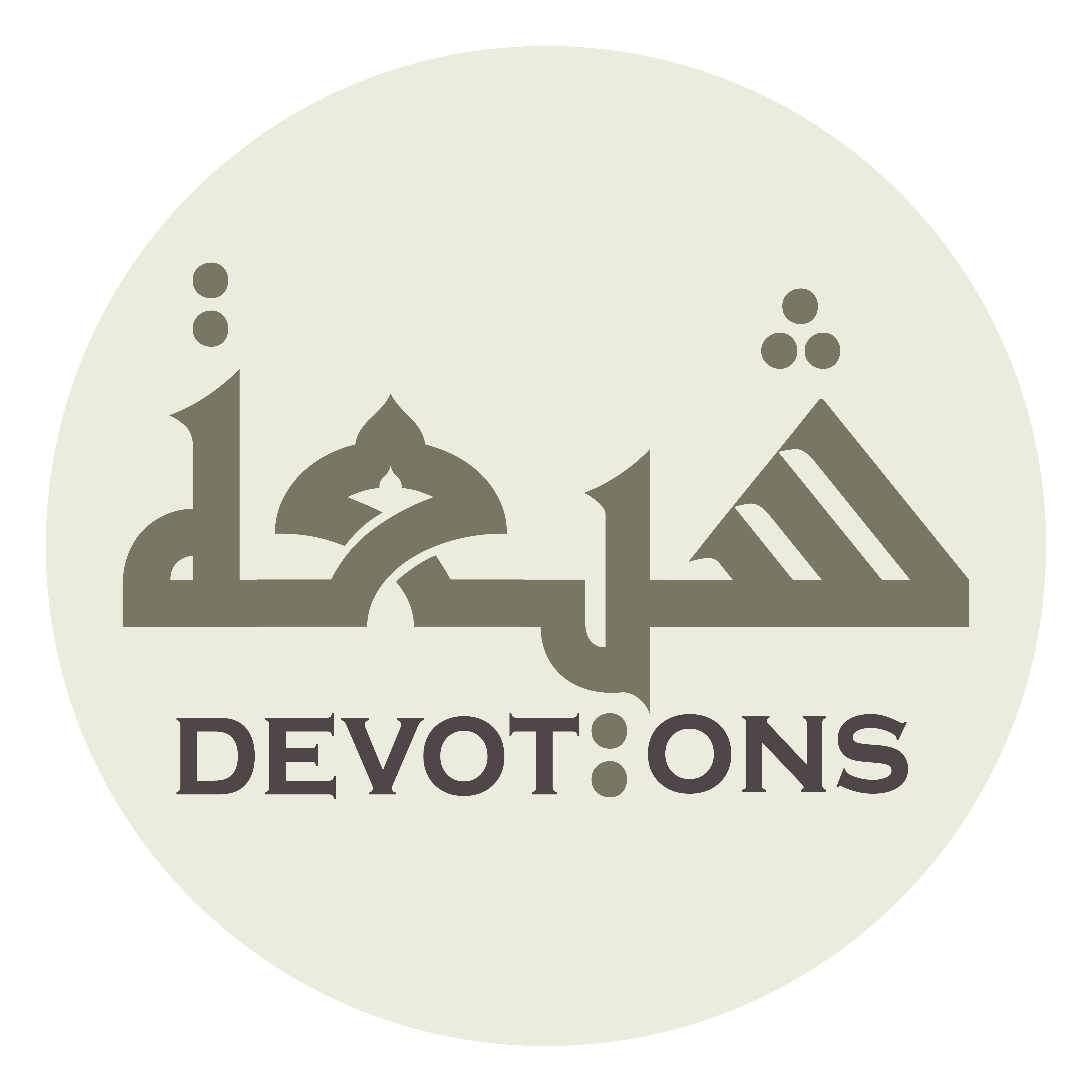 أَسْأَلُكَ يَا غَافِرَ الذَّنْبِ الْكَبِيرِ

as-aluka yā ghāfiradh dhanbil kabīr

I ask You, O Forgiver of great sins,
Munajat 1 - Sahifat Sajjadiyyah
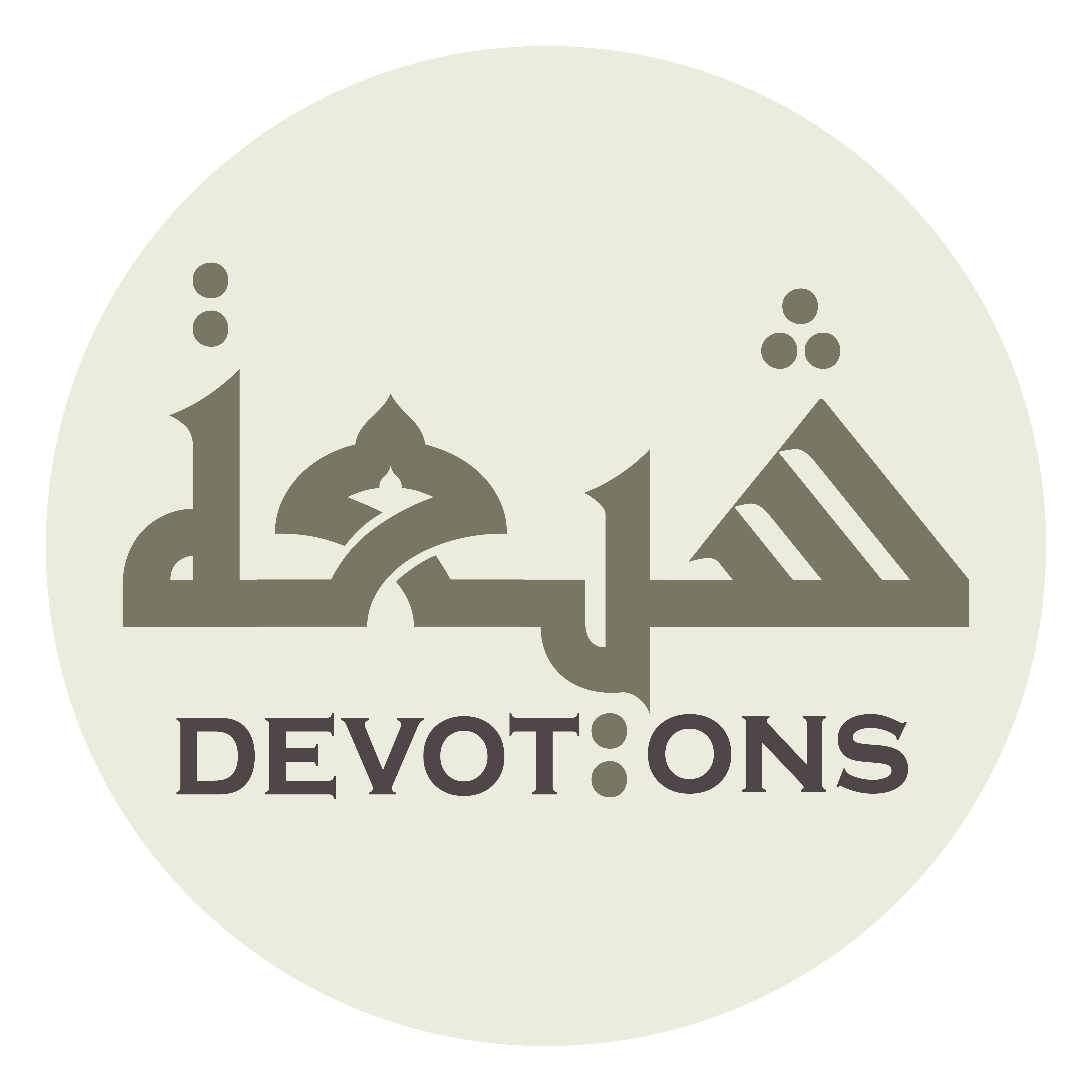 وَيَا جَابِرَ الْعَظْمِ الْكَسِيرِ

wayā jābiral `aẓmil kasīr

O Mender of broken bones,
Munajat 1 - Sahifat Sajjadiyyah
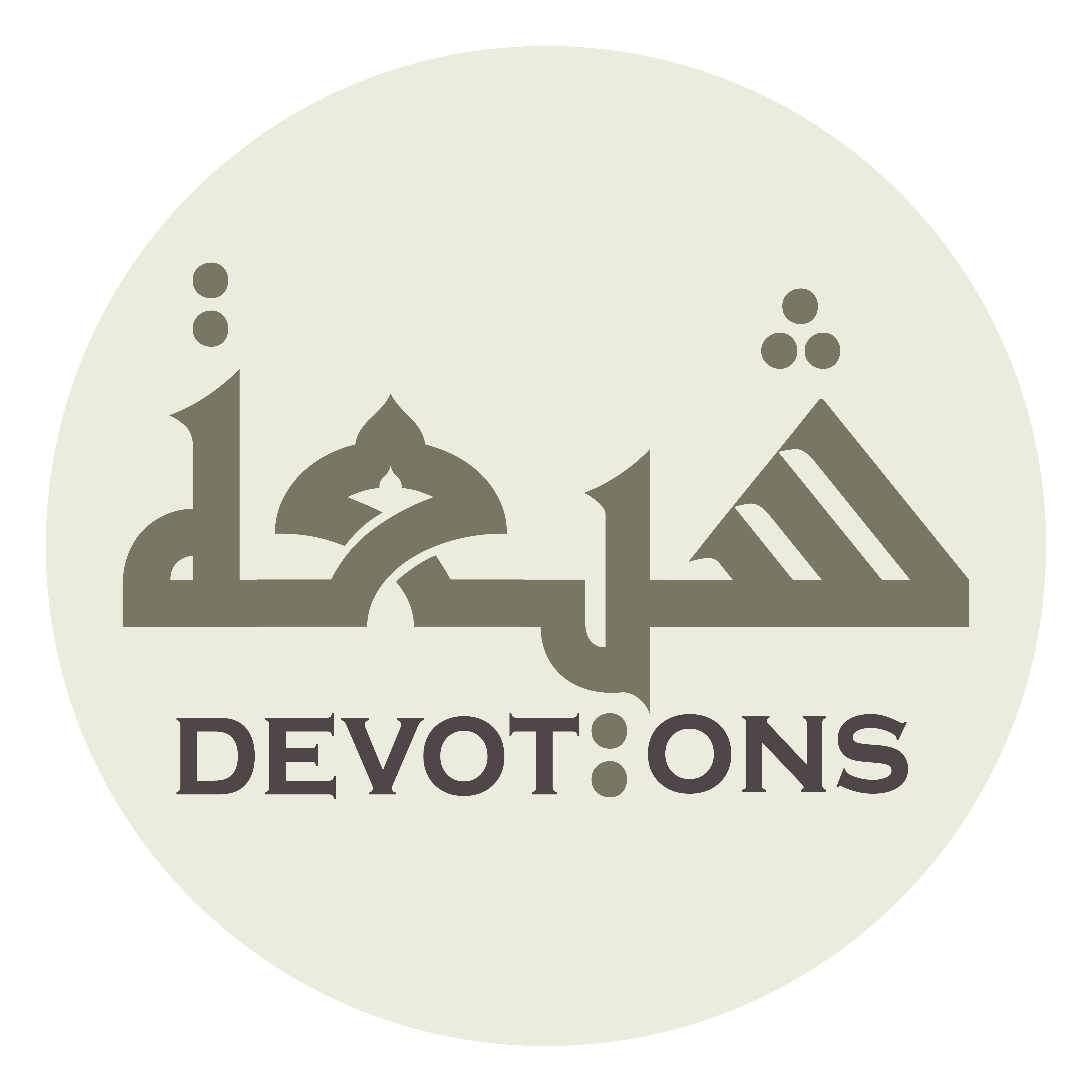 أَنْ تَهَبَ لِيْ مُوبِقَاتِ الْجَرَائِرِ

an tahaba lī mūbiqātil jarā-ir

to overlook my ruinous misdeeds
Munajat 1 - Sahifat Sajjadiyyah
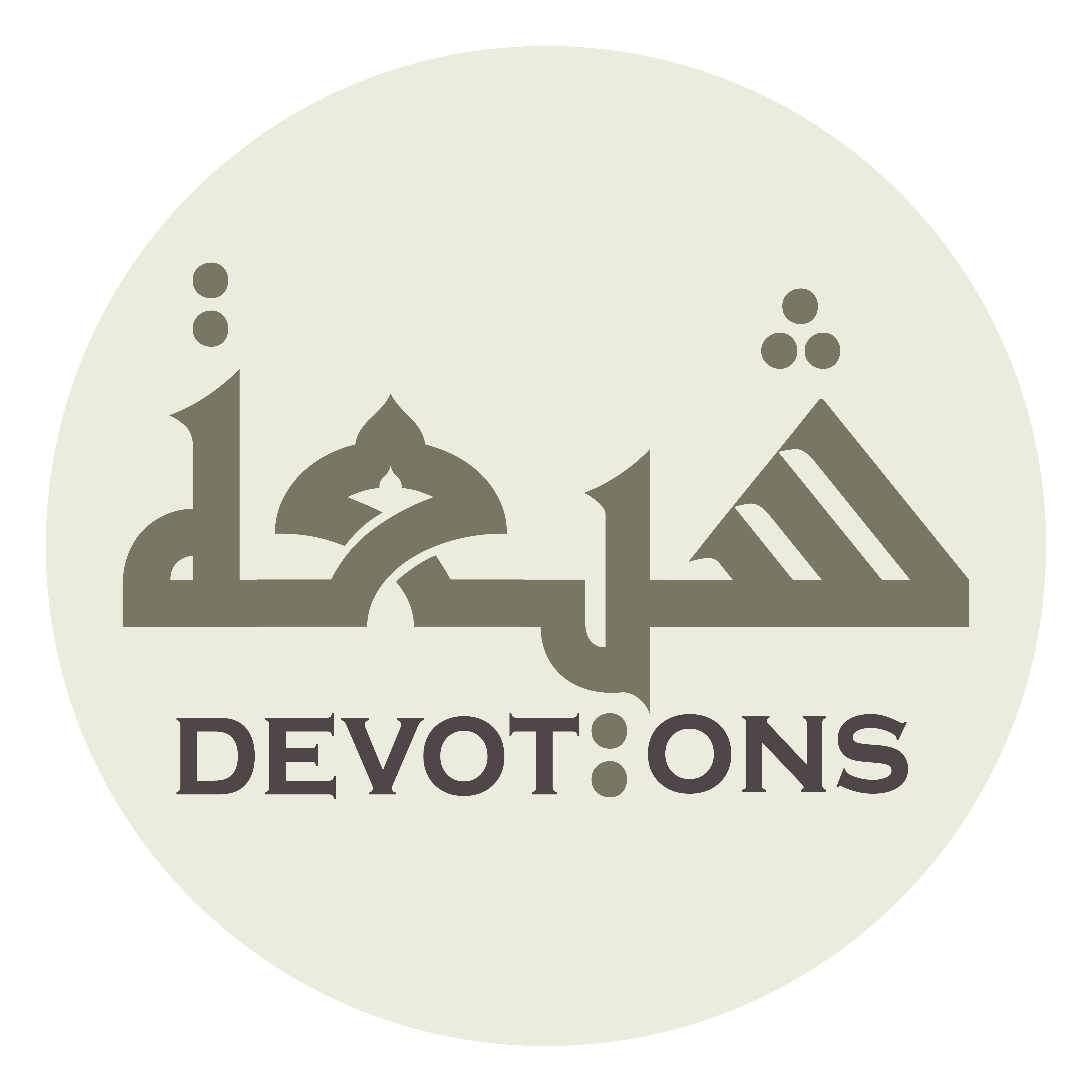 وَتَسْتُرَ عَلَيَّ فَاضِحَاتِ السَّرَائِرِ

watastura `alayya fāḍiḥātis sarā-ir

and cover my disgraceful secret thoughts!
Munajat 1 - Sahifat Sajjadiyyah
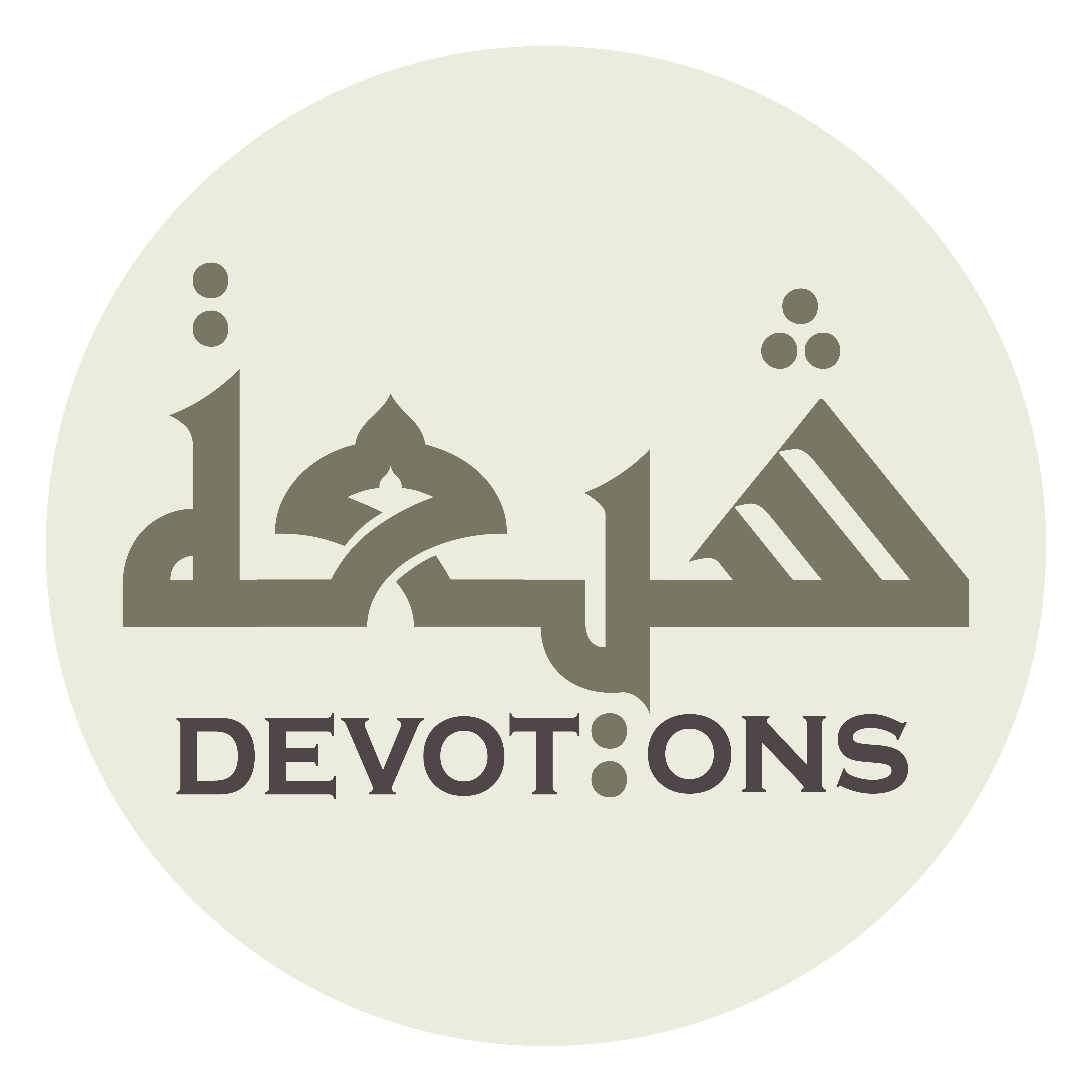 وَلَا تُخْلِنِيْ فِيْ مَشْهَدِ الْقِيَامَةِ مِنْ بَرْدِ عَفْوِكَ وَغَفْرِكَ

walā tukhlinī fī mash-hadil qiyāmati min bar-di `afwika waghafrik

At the witnessing place of the Resurrection, empty me not of the coolness of Your pardon and forgiveness,
Munajat 1 - Sahifat Sajjadiyyah
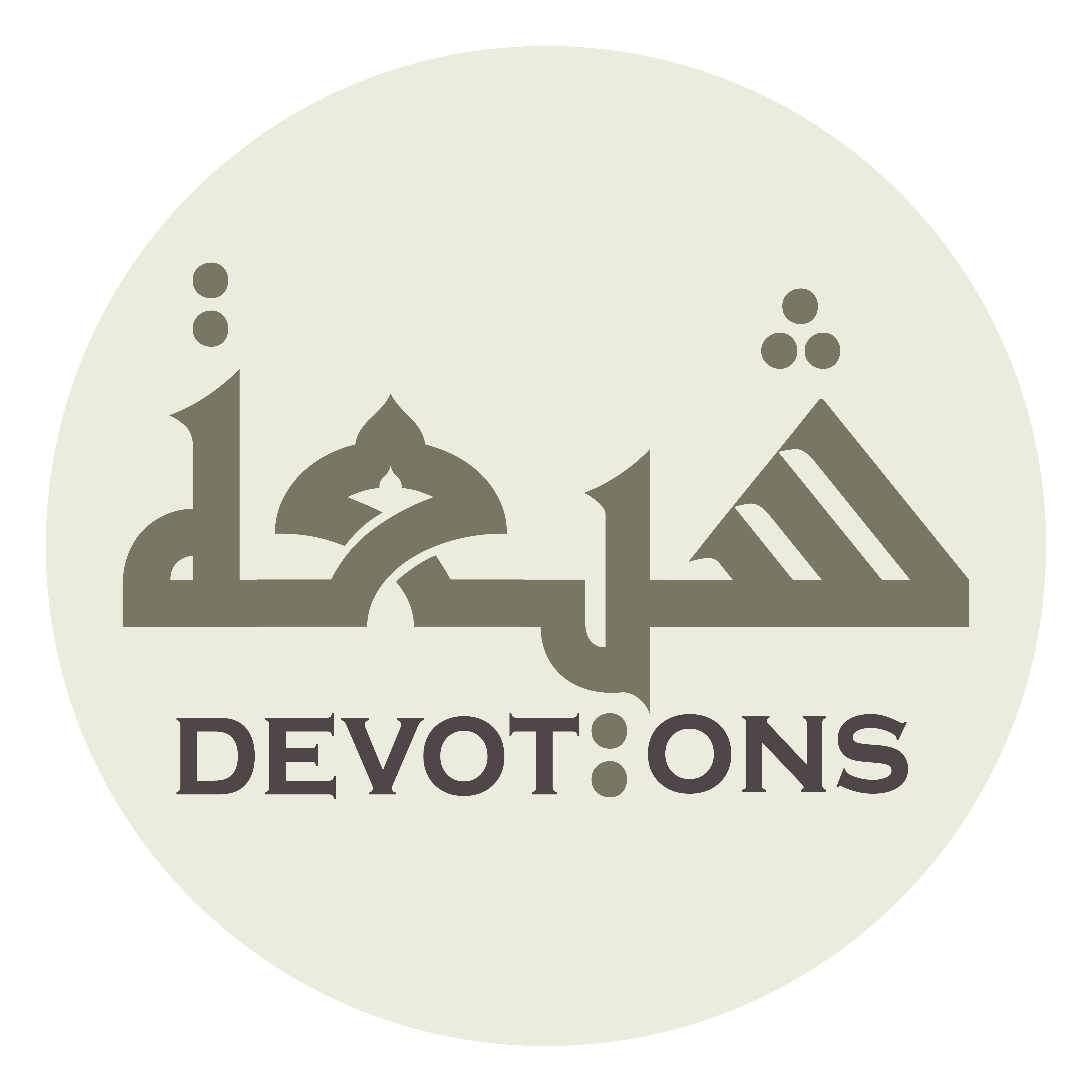 وَلَا تُعْرِنِيْ مِنْ جَمِيلِ صَفْحِكَ وَسَتْرِكَ

walā tu`rinī min jamīli ṣafḥika wasatrik

and strip me not of Your beautiful forbearance and covering!
Munajat 1 - Sahifat Sajjadiyyah
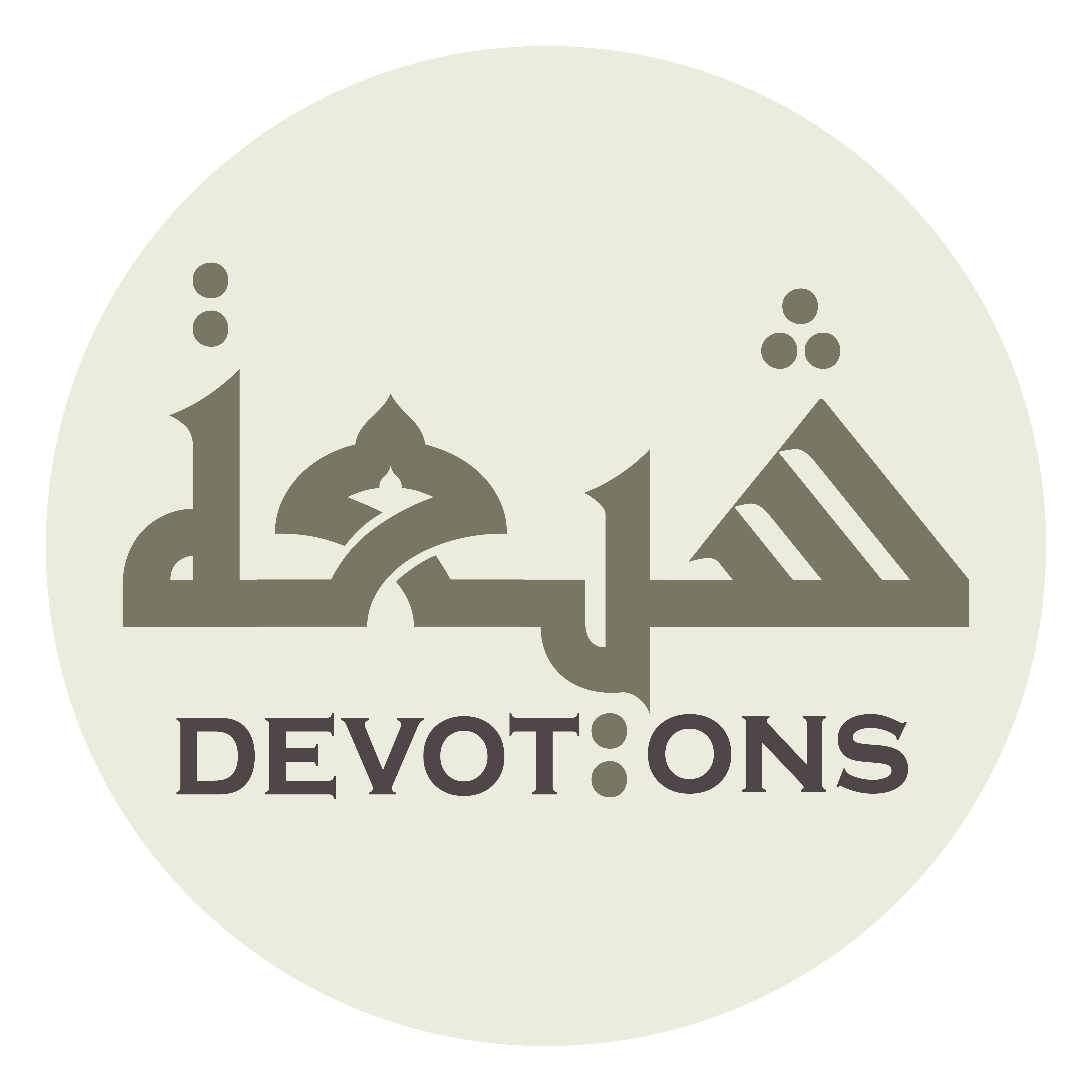 إِلـٰهِيْ ظَلِّلْ عَلَى ذُنُوبِيْ غَمَامَ رَحْمَتِكَ

ilāhī ẓallil `alā dhunūbī ghamāma raḥmatik

My God, let the cloud of Your mercy cast its shadow upon my sins
Munajat 1 - Sahifat Sajjadiyyah
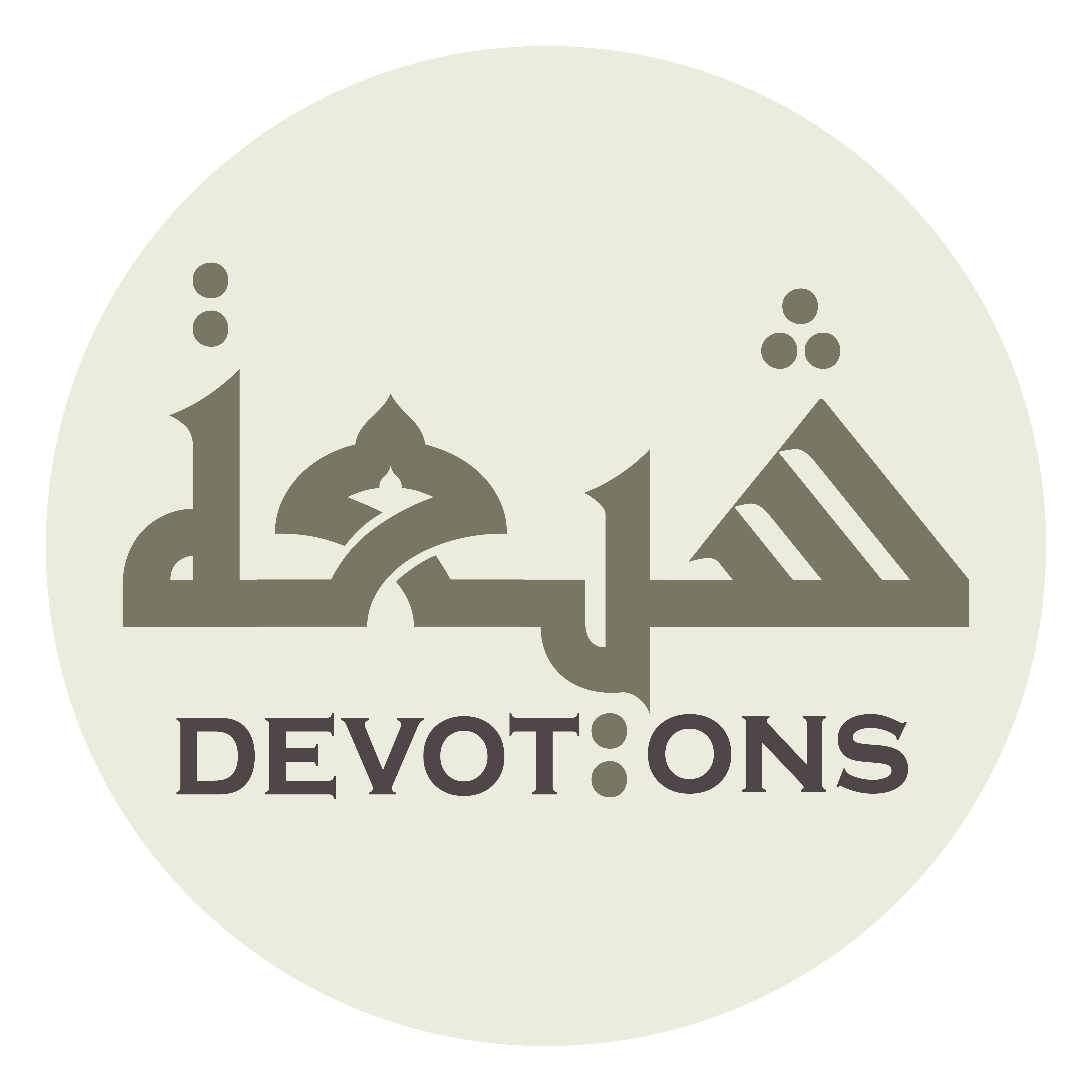 وَأَرْسِلْ عَلَى عُيُوبِيْ سَحَابَ رَأْفَتِكَ

wa-ar-sil `alā `uyūbī saḥāba ra-fatik

and send the billow of Your clemency flowing over my faults!
Munajat 1 - Sahifat Sajjadiyyah
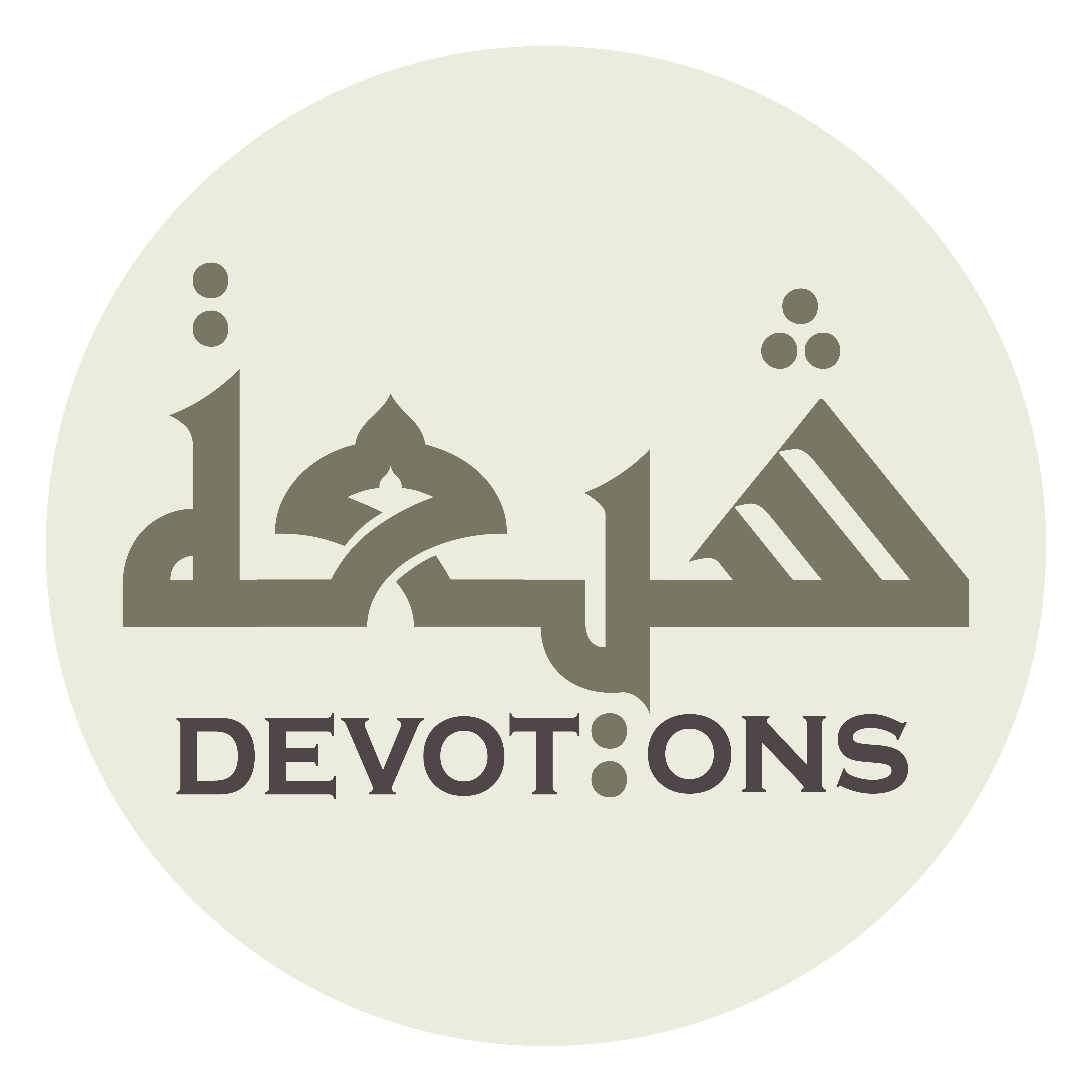 إِلـٰهِيْ هَلْ يَرْجِعُ الْعٰبْدُ الْاَبِقُ إِلَّا إِلَى مَوْلاَهُ

ilāhī hal yar-ji`ul `abdul ābiqu illā ilā mawlāh

My God, does the fugitive servant return to anyone other than his Master?
Munajat 1 - Sahifat Sajjadiyyah
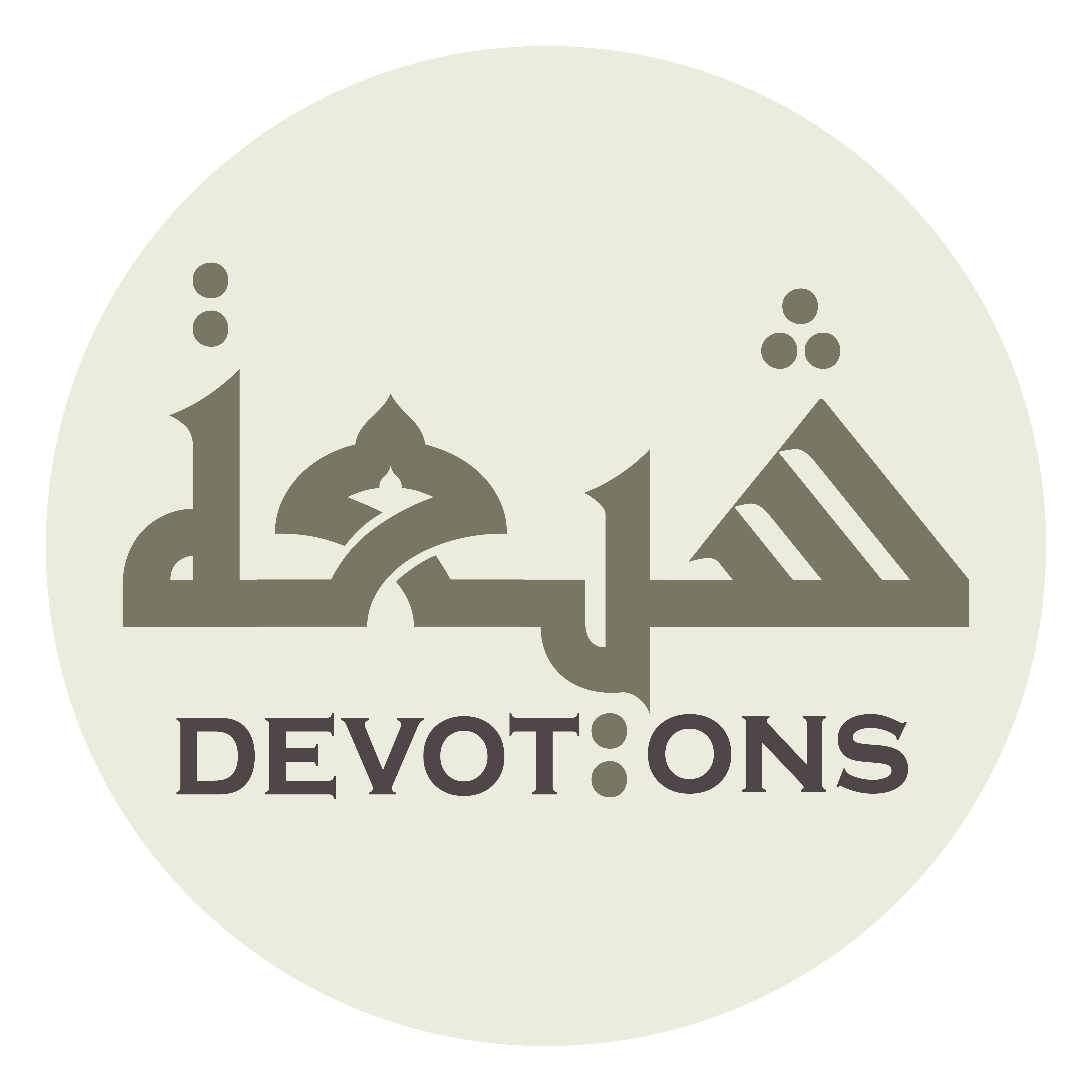 أَمْ هَلْ يُجِيرُهُ مِنْ سَخَطِهِ أَحَدٌ سِوَاهُ

am hal yujīruhu min sakhaṭihi aḥadun siwāh

Or does anyone grant him sanctuary from his Master’s wrath other than his Master Himself?
Munajat 1 - Sahifat Sajjadiyyah
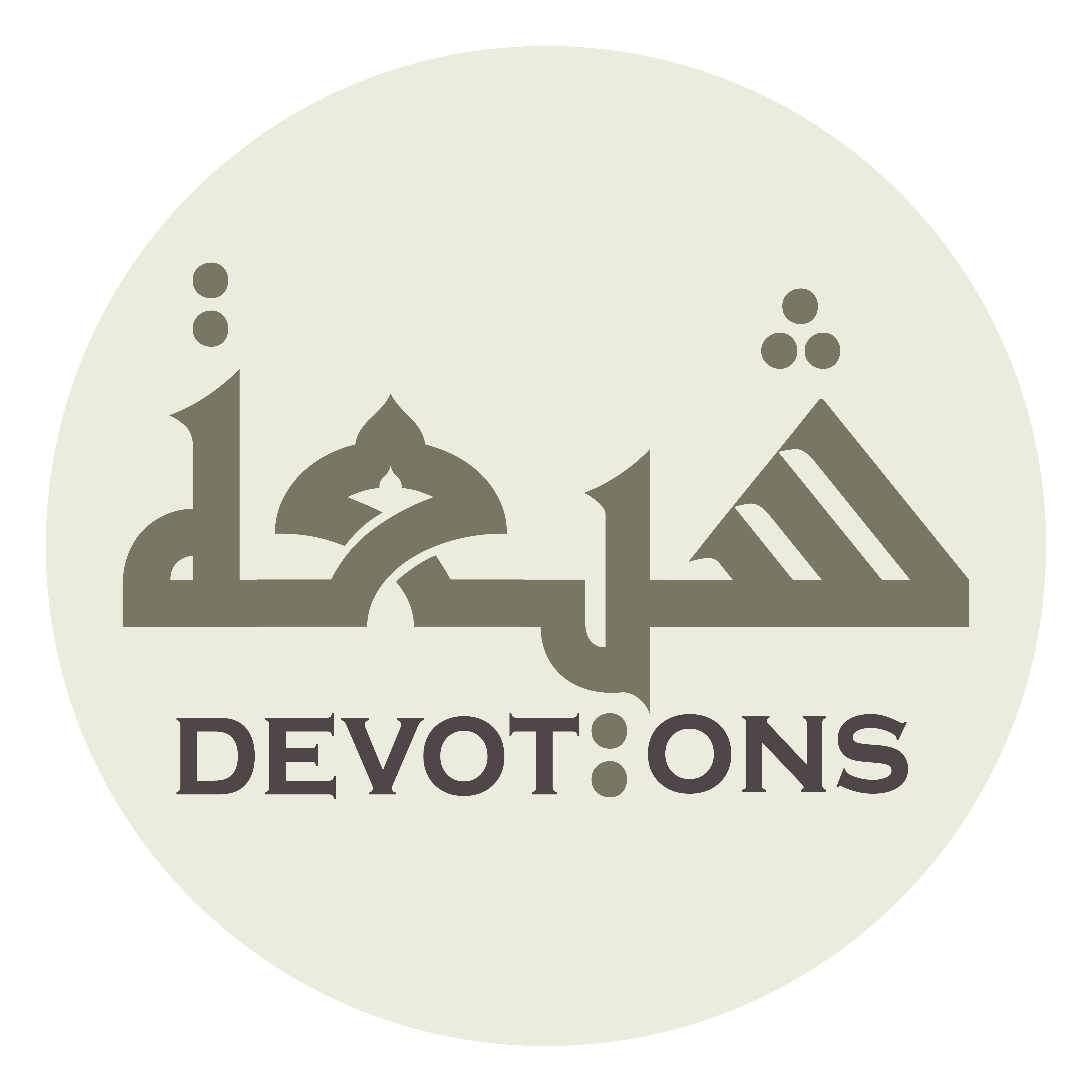 إِلـٰهِيْ اِنْ كَانَ النَّدَمُ عَلَى الذَّنْبِ تَوْبَةً

ilāhī in kānan nadamu `aladh dhanbi tawbah

My God, if remorse for sins is a repentance,
Munajat 1 - Sahifat Sajjadiyyah
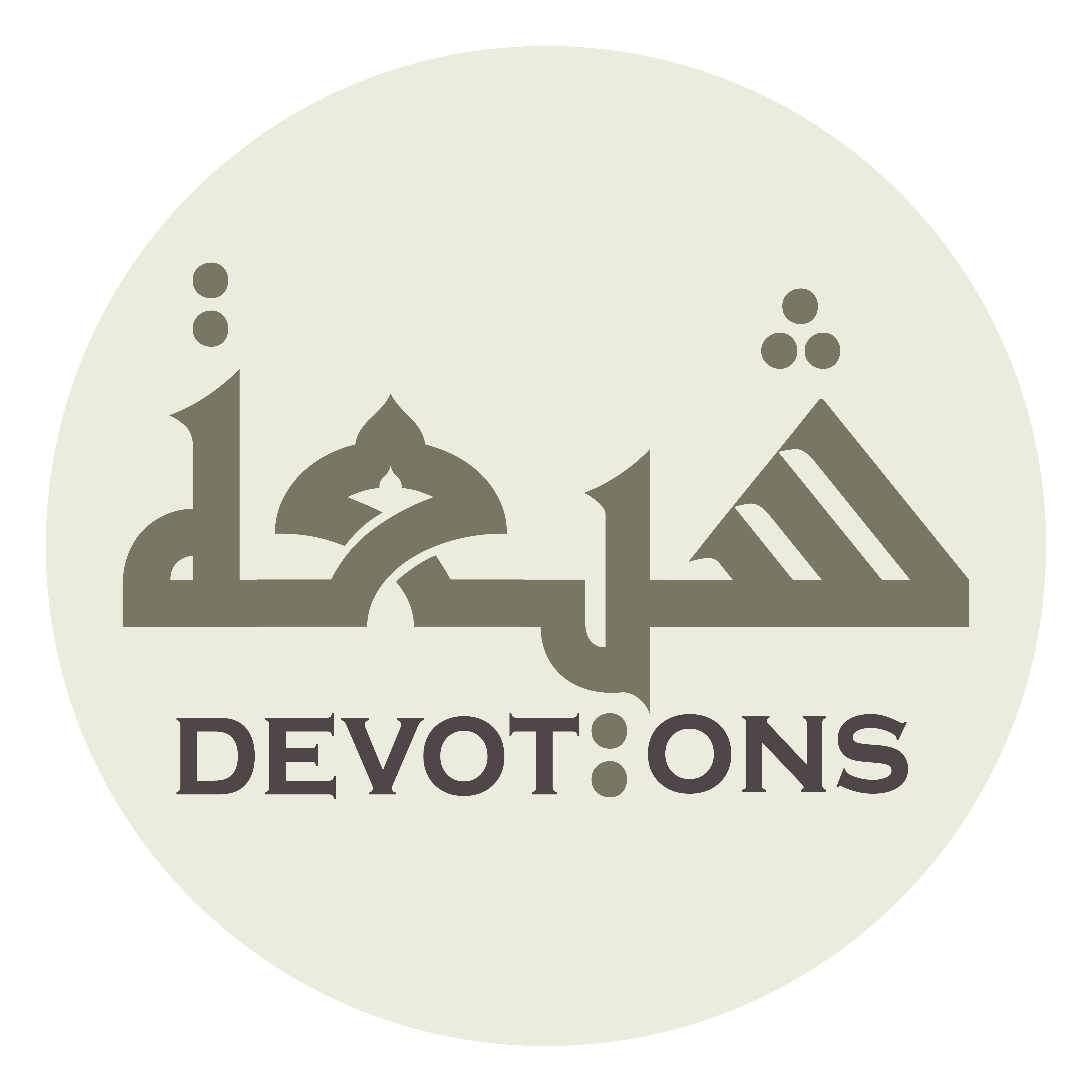 فَإِنِّيْ وَعِزَّتِكَ مِنَ النَّادِمِيْنَ

fa-innī wa`izzatika minan nādimīn

I - by Your might - am one of the remorseful!
Munajat 1 - Sahifat Sajjadiyyah
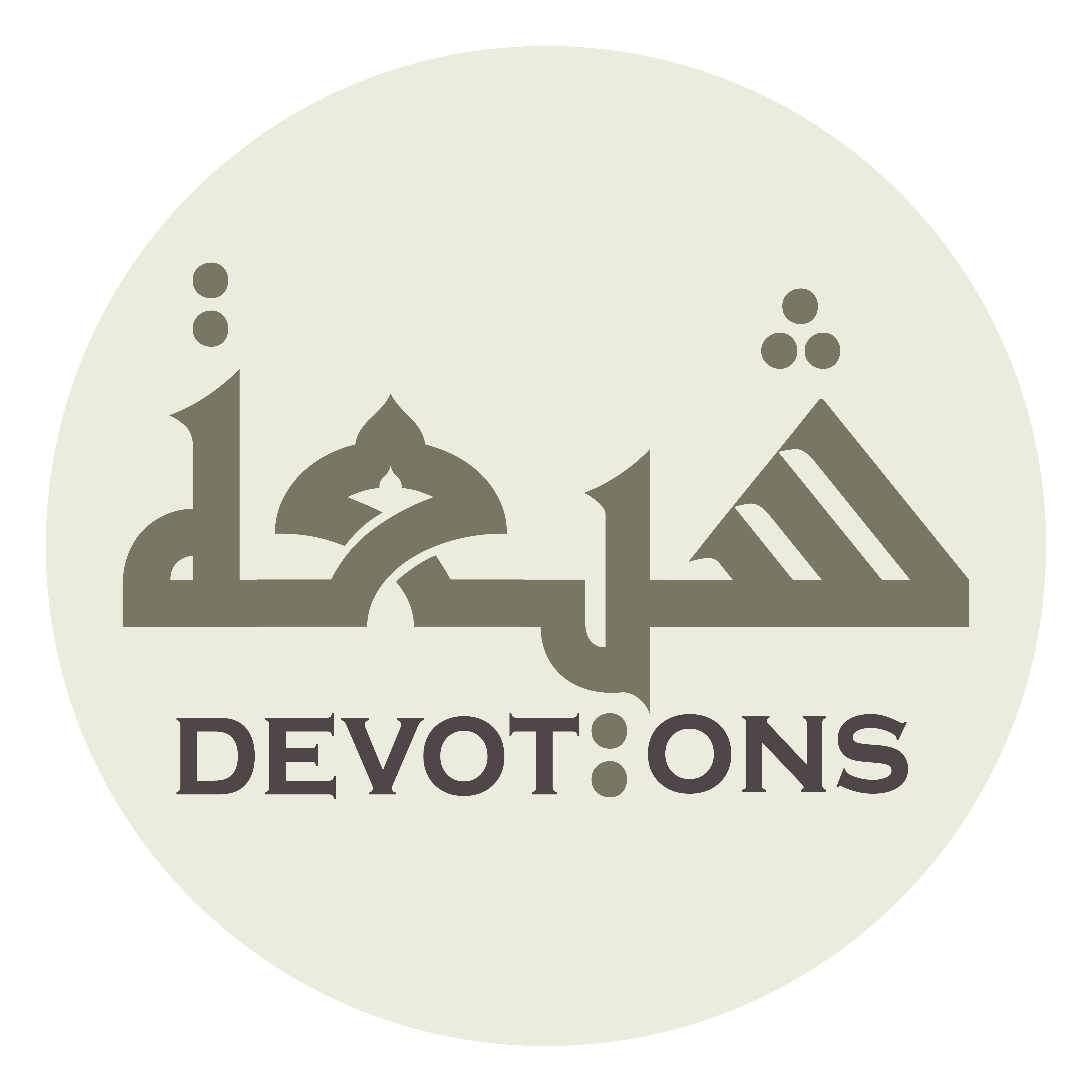 وَإِنْ كَانَ الْإَسْتِغْفَارُ مِنَ الْخَطِيْئَةِ حِطَّةً

wa-in kānal istighfāru minal khaṭī-ati ḥiṭṭah

If praying forgiveness for offenses is an alleviation,
Munajat 1 - Sahifat Sajjadiyyah
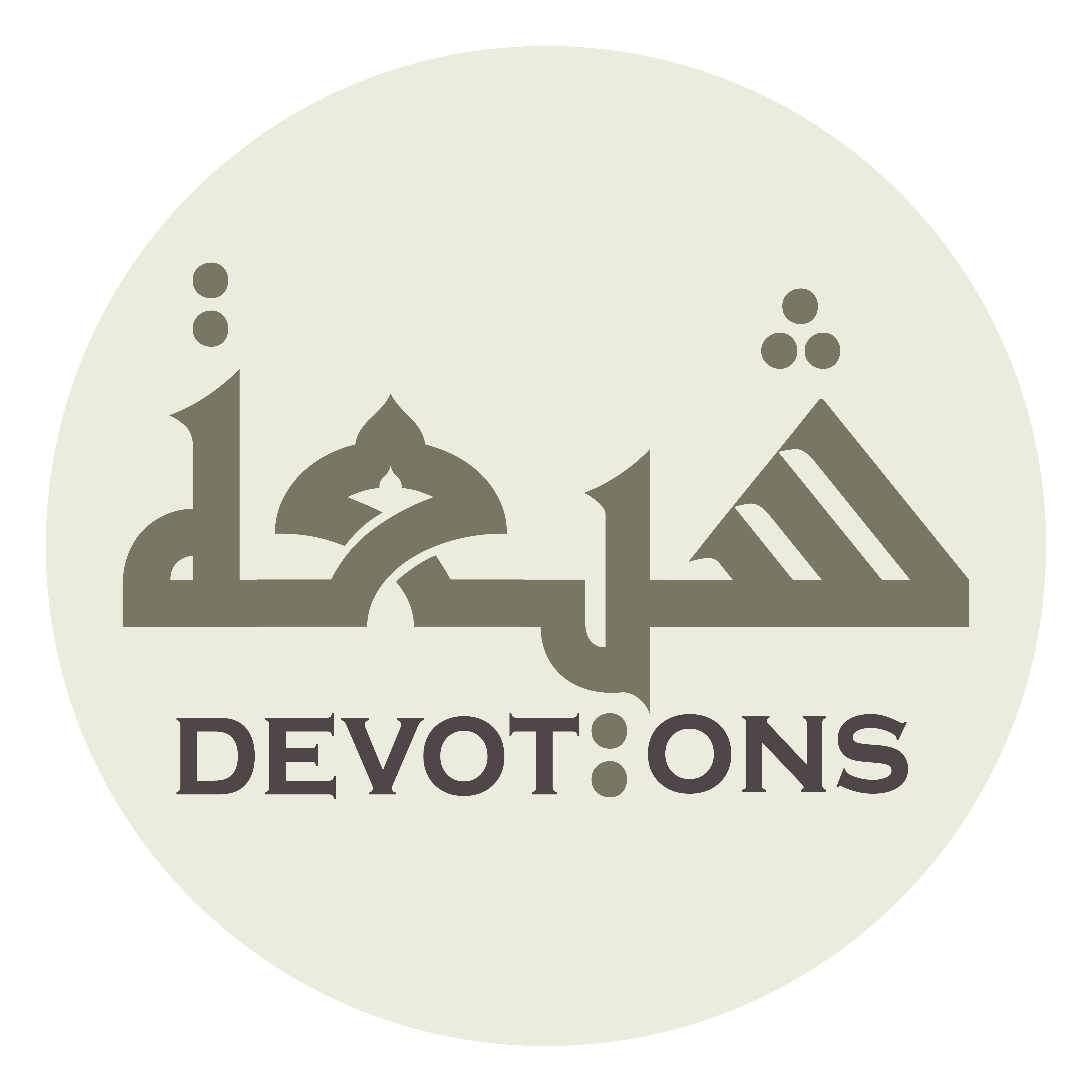 فَإِنِّيْ لَكَ مِنَ المُسْتَغْفِرِينَ

fa-innī laka minal mustaghfirīn

I am one of those who pray forgiveness!
Munajat 1 - Sahifat Sajjadiyyah
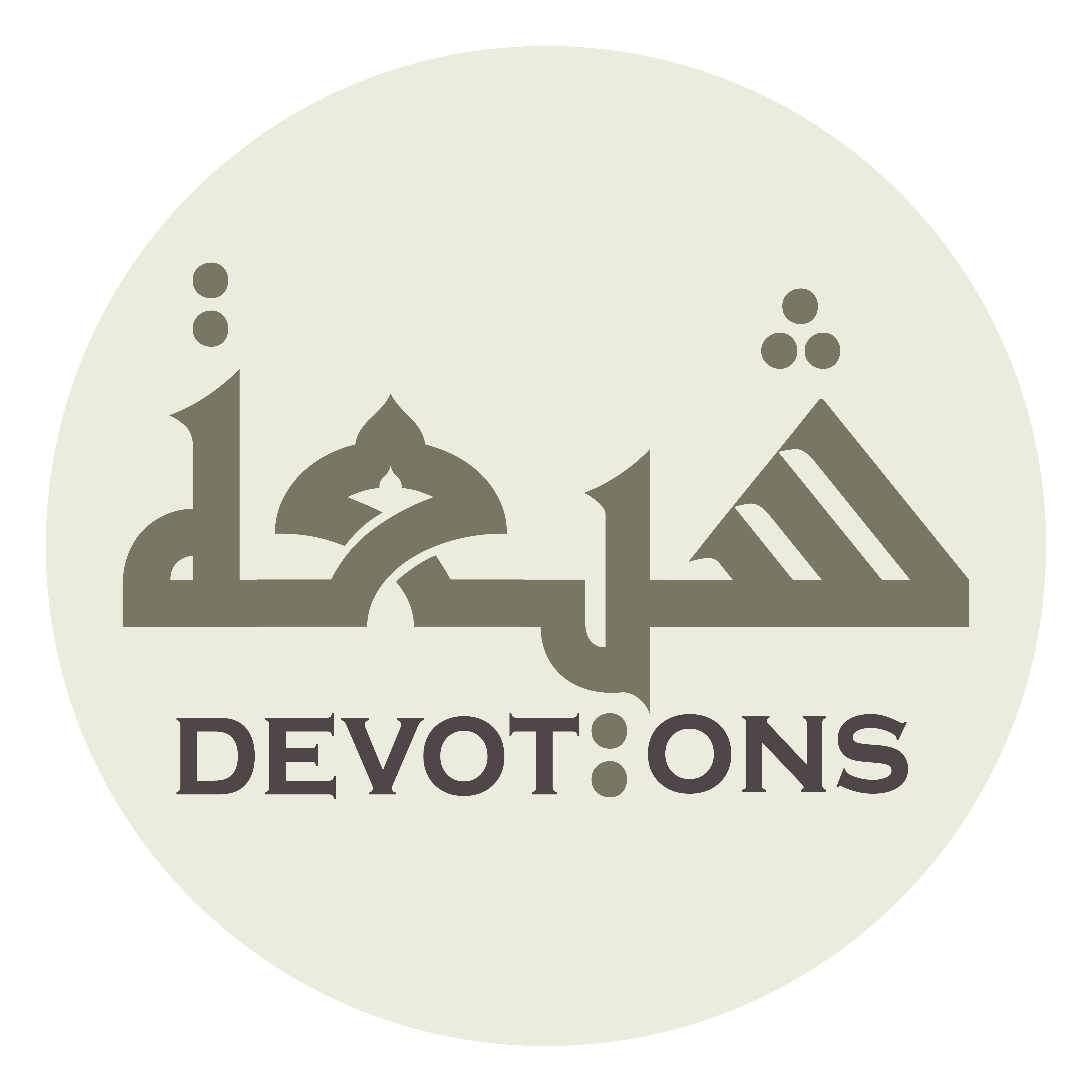 لَكَ الْعُتْبىٰ حَتَّىٰ تَرْضَىٰ

lakal `utbā ḥattā tar-ḍā

To You I return that You may be well pleased!
Munajat 1 - Sahifat Sajjadiyyah
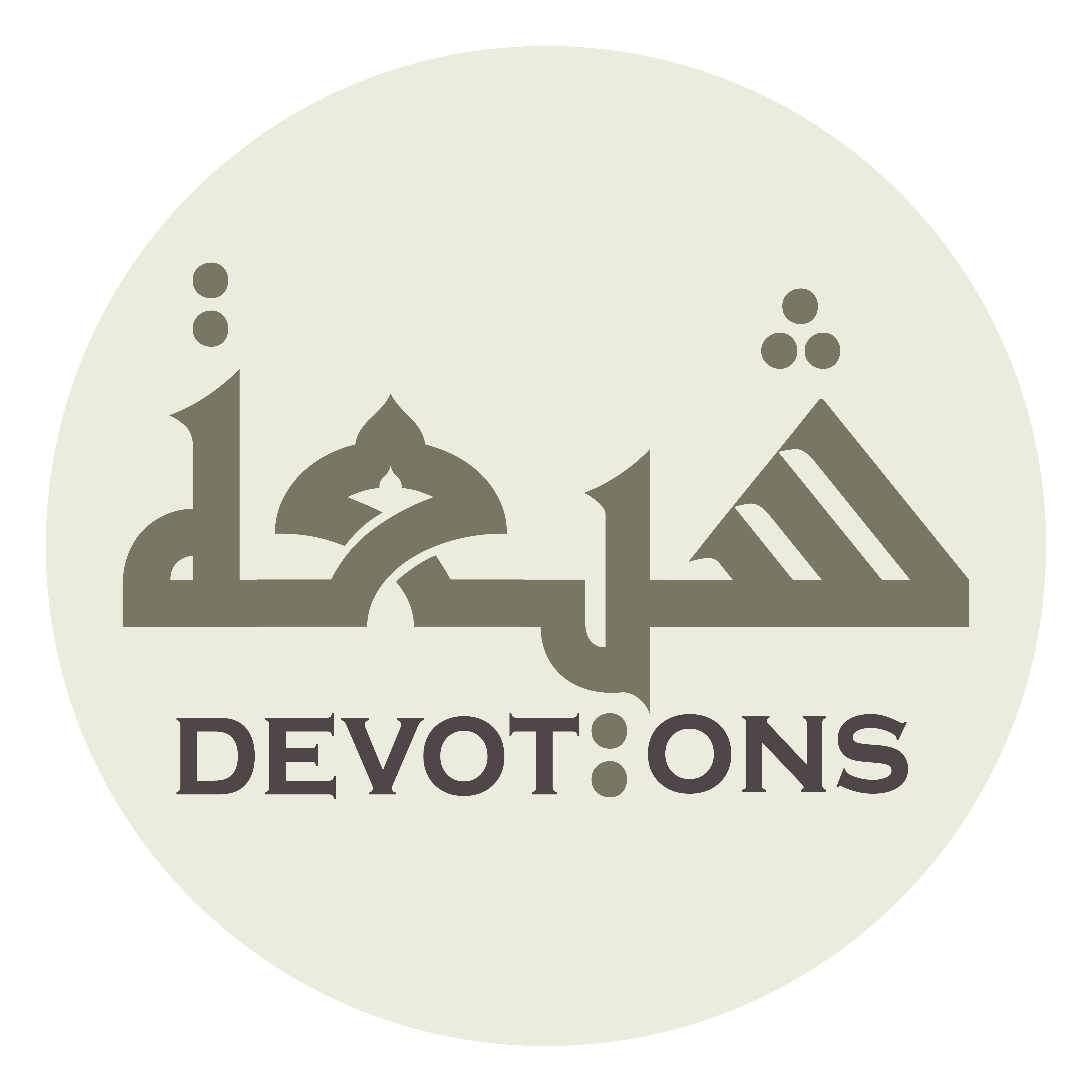 إِلـٰهِيْ بِقُدْرَتِكَ عَلَيَّ تُبْ عَلَيَّ

ilāhī biqudratika `alayya tub `alayy

My God, through Your power over me, turn toward me,
Munajat 1 - Sahifat Sajjadiyyah
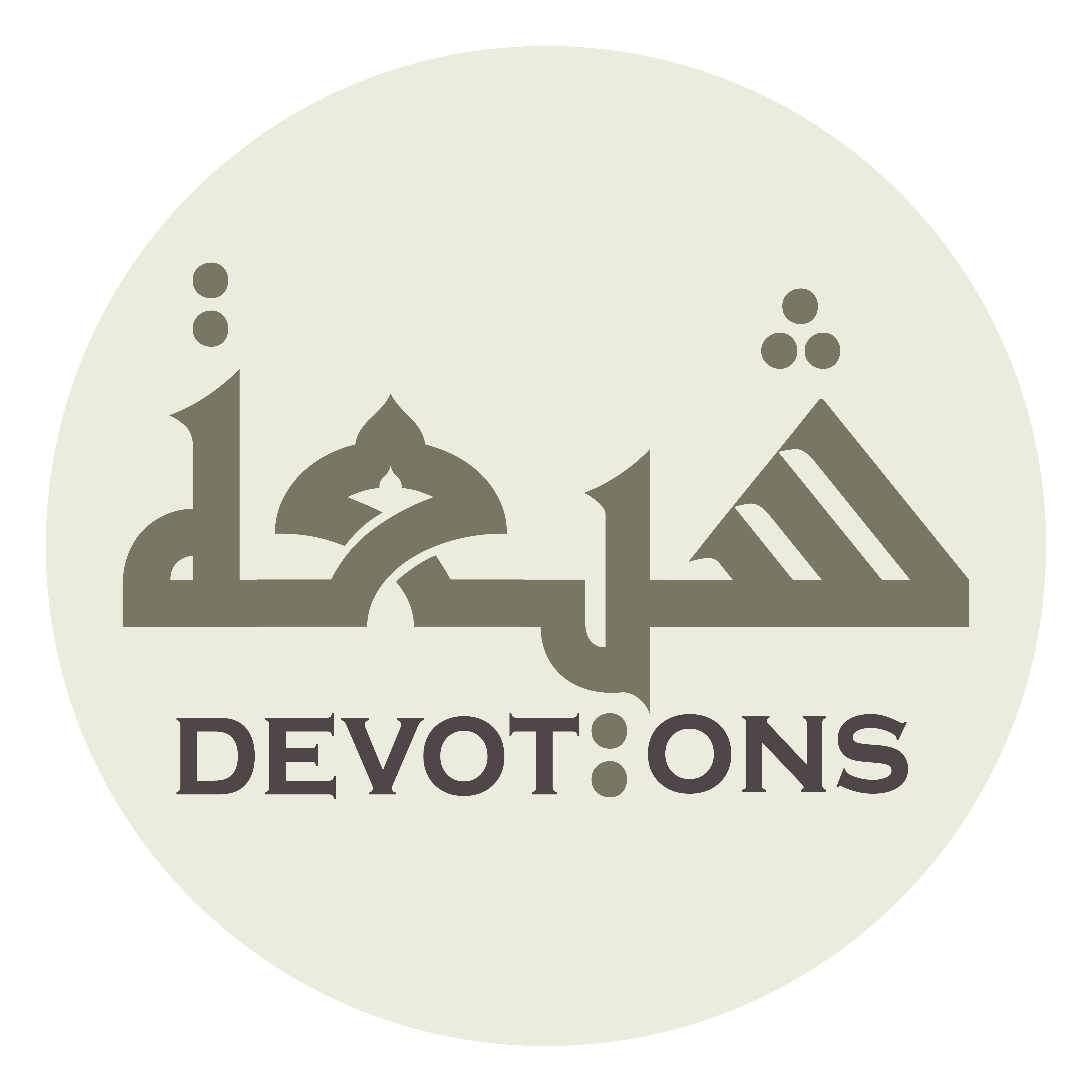 وَبِحِلْمِكَ عَنِّيْ اعْفُ عَنِّي

wabiḥilmika `anni`fu `annī

through Your clemency toward me, pardon me,
Munajat 1 - Sahifat Sajjadiyyah
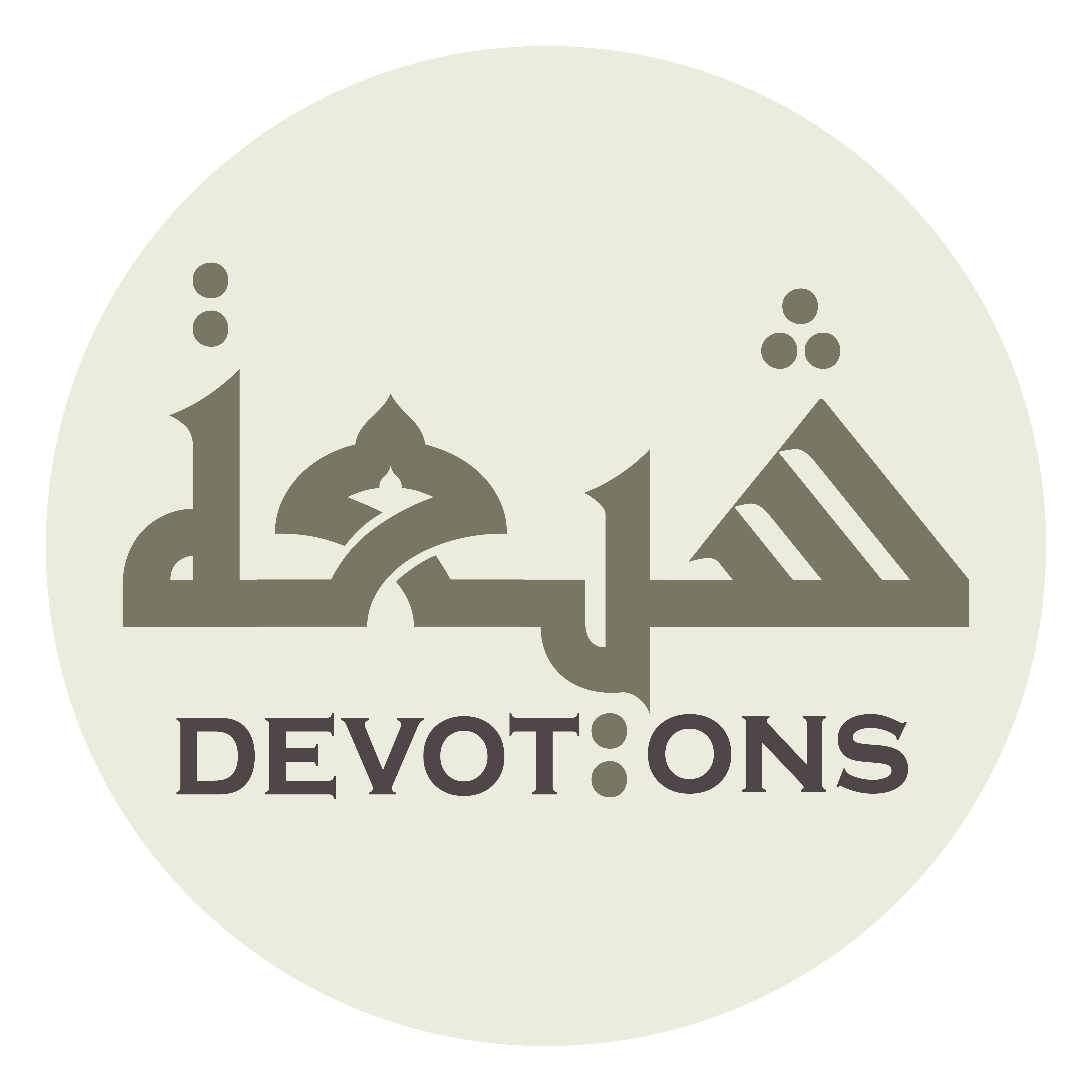 وَبِعِلْمِكَ بِيْ اِرْفَقْ بِي

wabi`ilmika bī ir-faq bī

and through Your knowledge of me, be gentle toward me!
Munajat 1 - Sahifat Sajjadiyyah
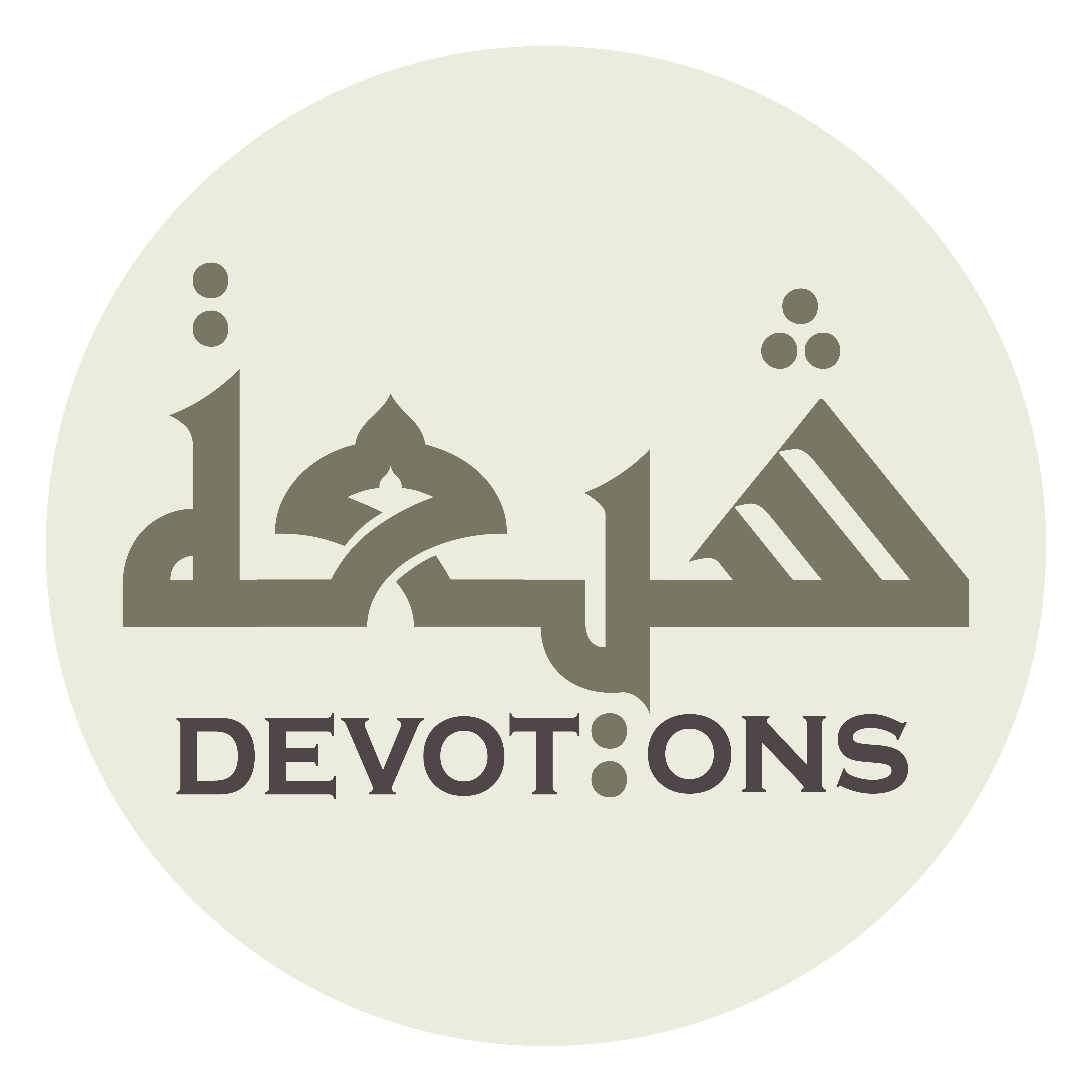 إِلـٰهِيْ أَنْتَ الَّذِيْ فَتَحْتَ لِعِبَادِكَ بَابًا إِلَى عَفْوِكَ سَمَّيْتَهُ التَّوْبَةَ

ilāhī antal ladhī fataḥta li`ibādika bāban ilā `afwika sammaytahut tawbah

My God, You are He who has opened a door to Your pardon and named it 'repentance',
Munajat 1 - Sahifat Sajjadiyyah
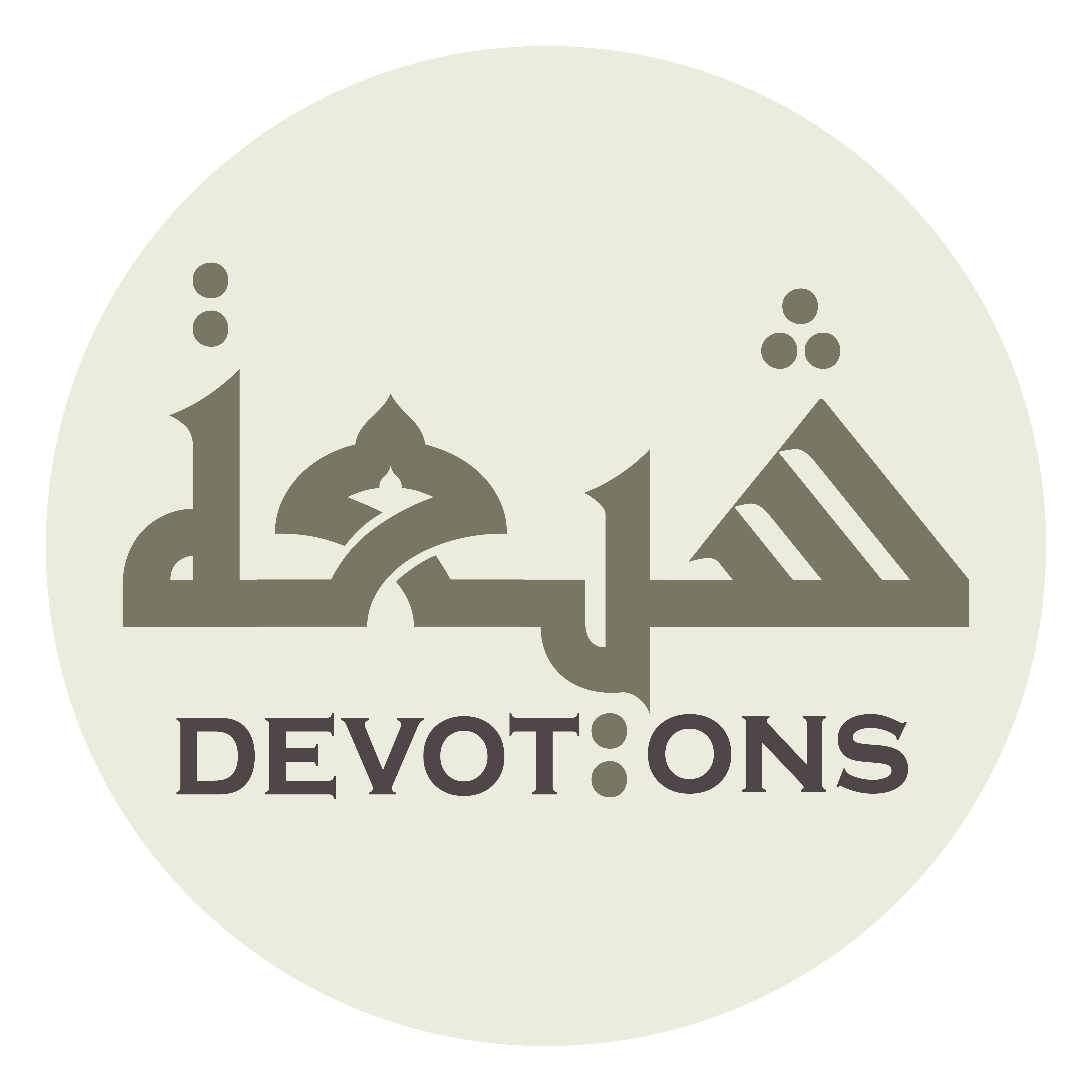 فَقُلْتَ  تُوبُوْا إِلَى اللَّهِ تَوْبَةً نَصُوحًا

faqulta tūbū ilallāhi tawbatan naṣūḥā

for You said, Repent to God with unswerving repentance.
Munajat 1 - Sahifat Sajjadiyyah
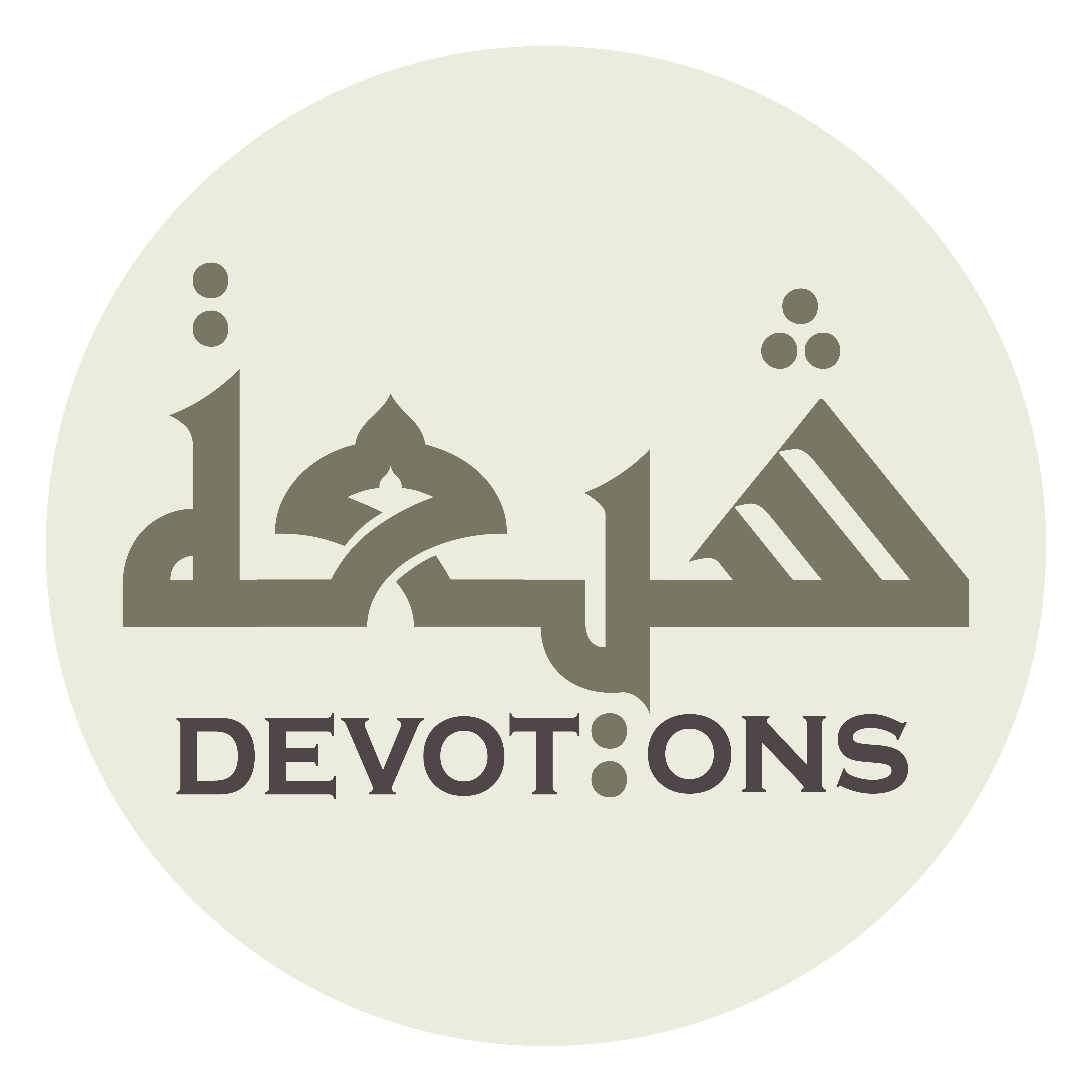 فَمَا عُذْرُ مَنْ أَغْفَلَ دُخُولَ الْبَابِ بَعْدَ فَتْحِهِ

famā `udhru man aghfala dukhūlal bābi ba`da fat-ḥih

What is the excuse of him who remains heedless of entering the door after its opening?
Munajat 1 - Sahifat Sajjadiyyah
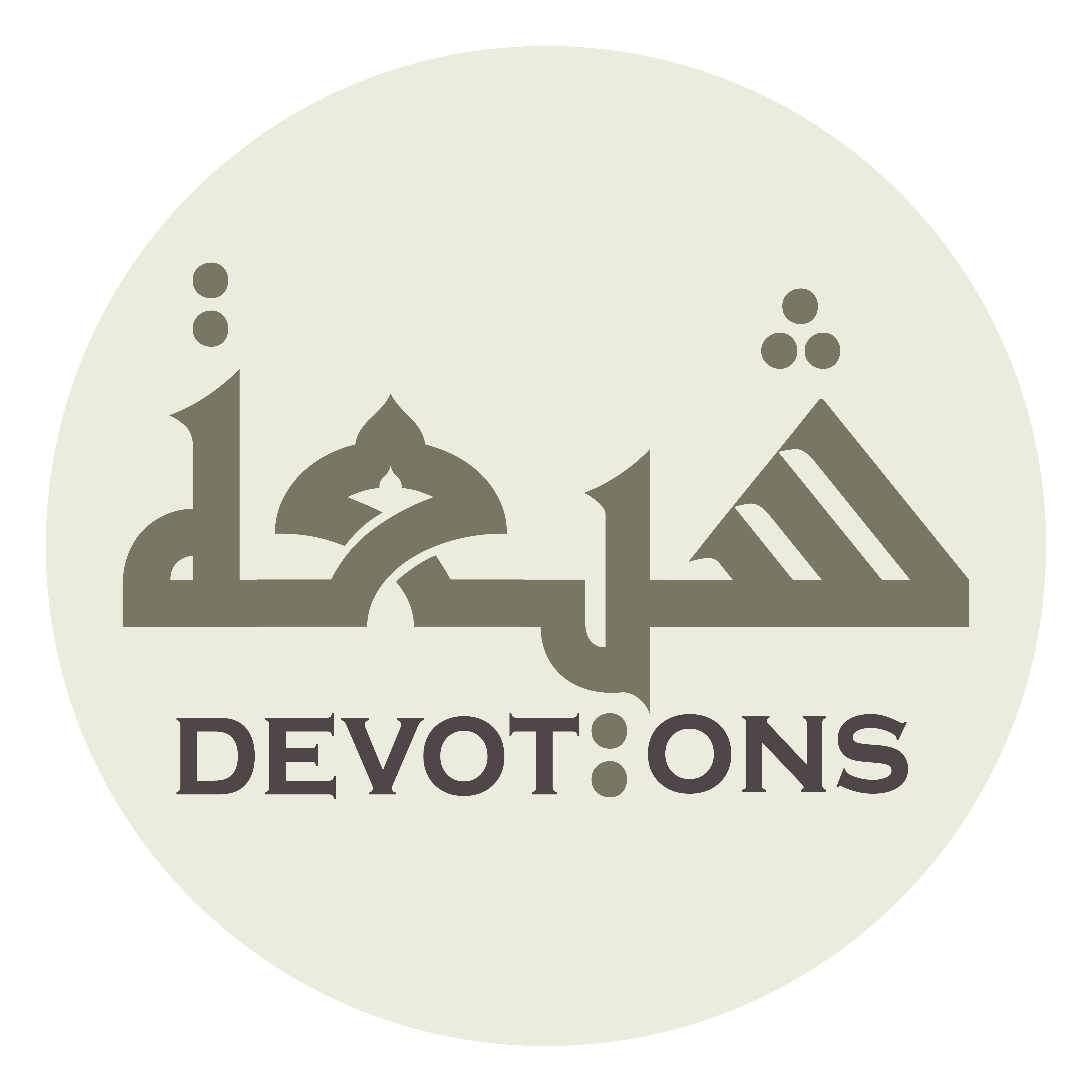 إِلـٰهِيْ اِنْ كَانَ قَبُحَ الذَّنْبُ مِنْ عَبْدِكَ

ilāhī in kāna qabuḥadh dhanbu min `abdik

My God, though the sins of Your servant are ugly,
Munajat 1 - Sahifat Sajjadiyyah
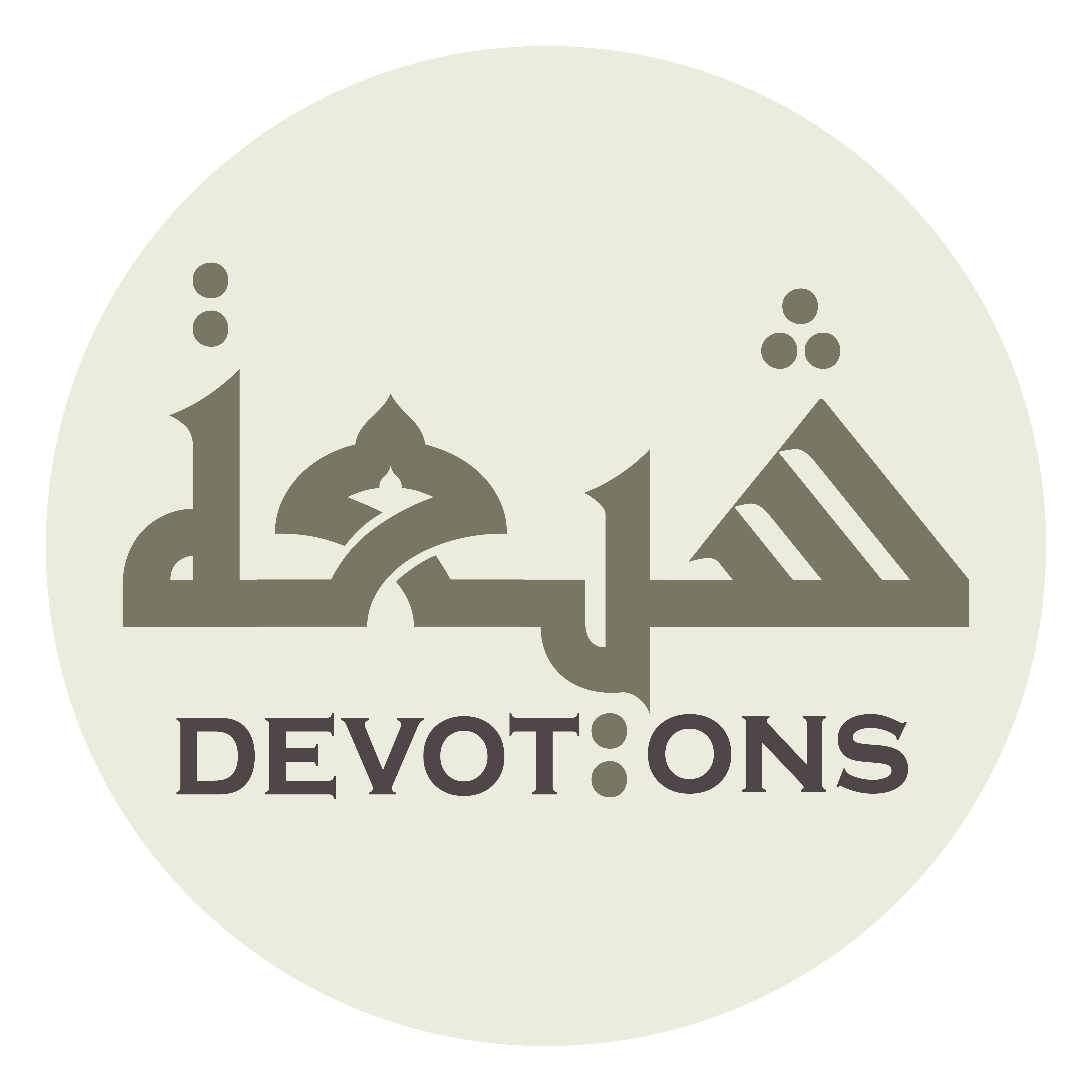 فَلْيَحْسُنِ الْعَفْوُ مِنْ عِنْدِكَ

falyaḥsunil `afwu min `indik

Your pardon is beautiful.
Munajat 1 - Sahifat Sajjadiyyah
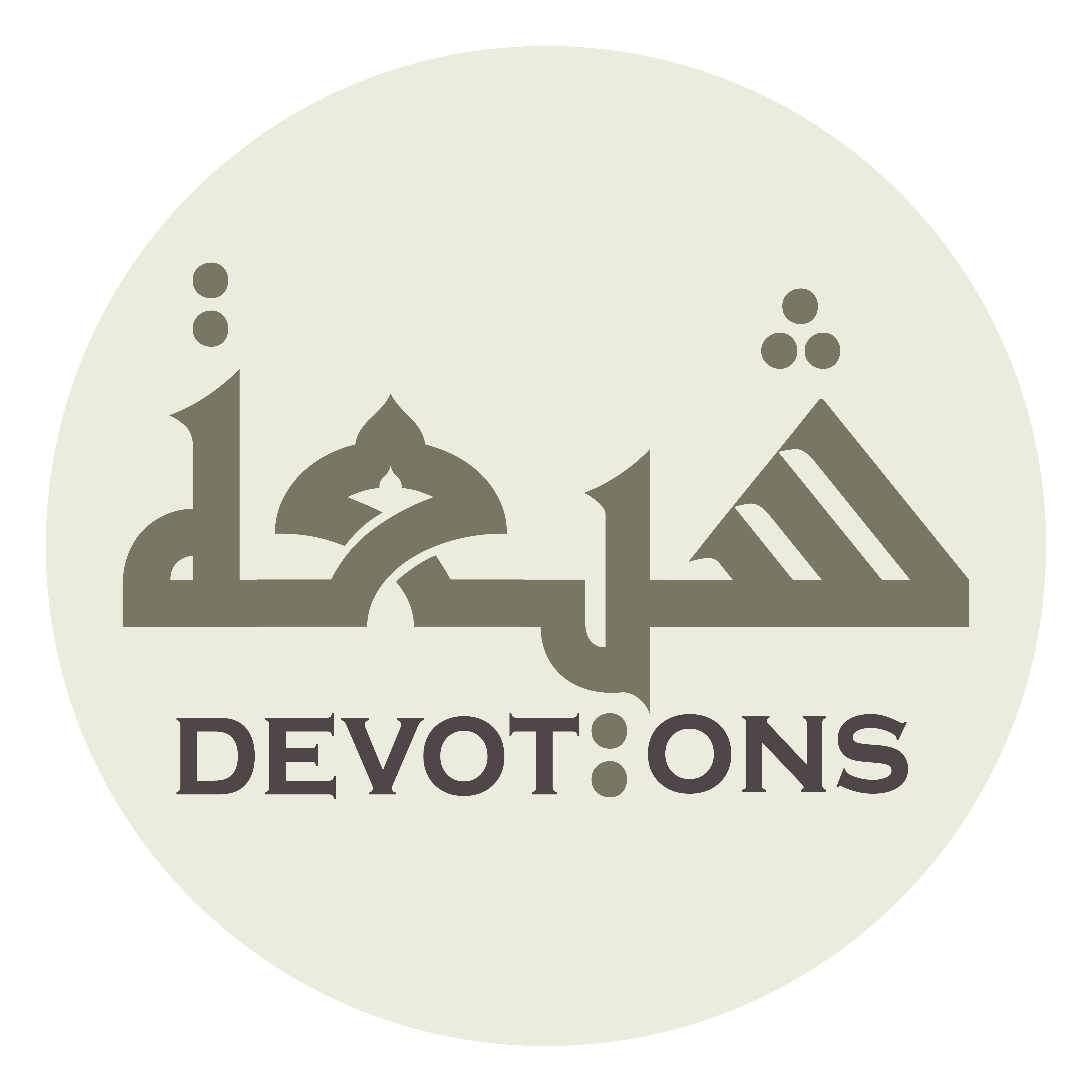 إِلـٰهِيْ مَا أَنَا بِأَوَّلِ مَنْ عَصَاكَ، فَتُبْتَ عَلَيْهِ

ilāhī mā ana bi-awwali man `aṣāk, fatubta `alayh

My God, I am not the first to have disobeyed You, and You turned toward him,
Munajat 1 - Sahifat Sajjadiyyah
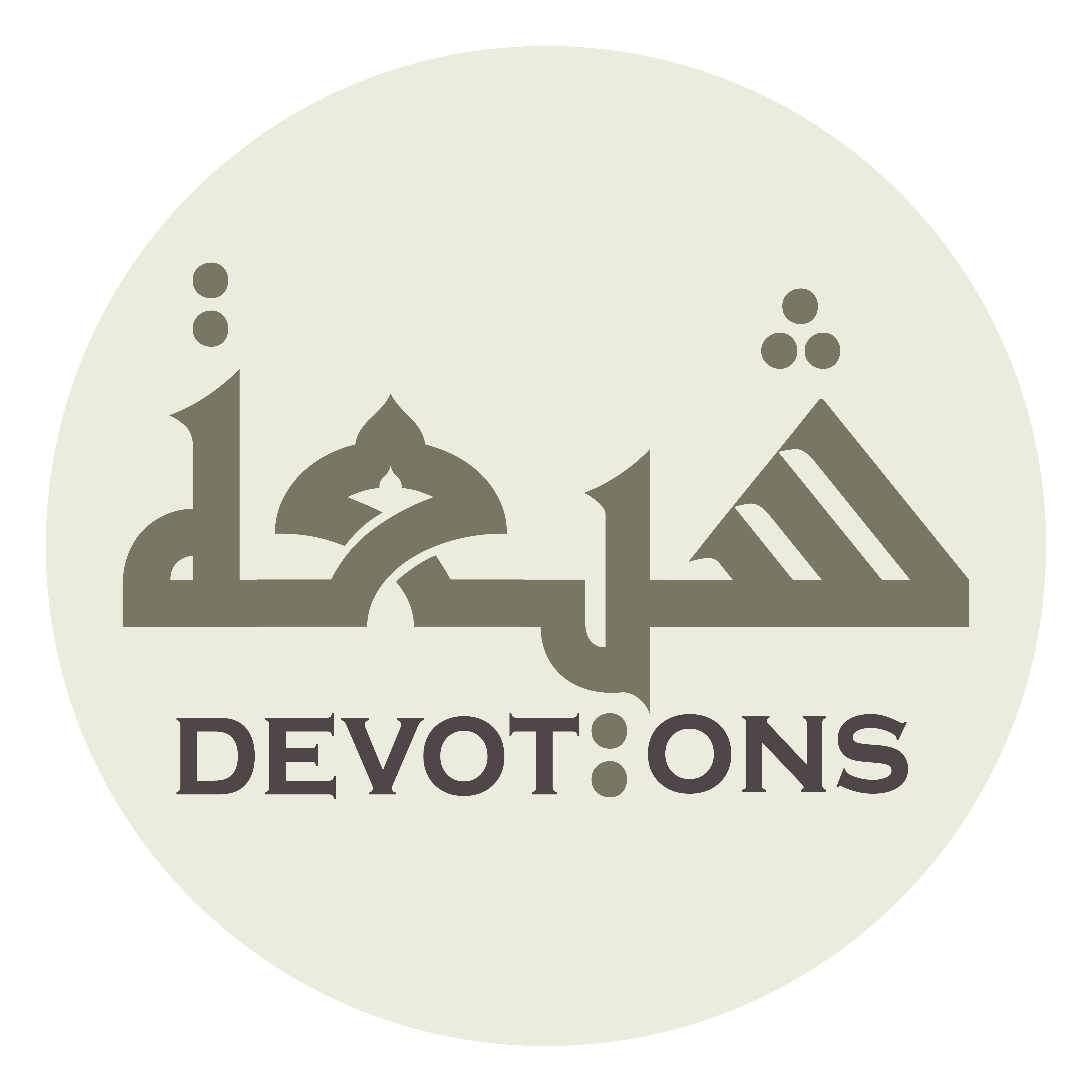 وَتَعَرَّضَ بِمَعْرُوفِكَ، فَجُدْتَ عَلَيْهِ

wata`arraḍa bima`rūfik, fajudta `alayh

or to have sought to attain Your favour, and You were munificent toward him.
Munajat 1 - Sahifat Sajjadiyyah
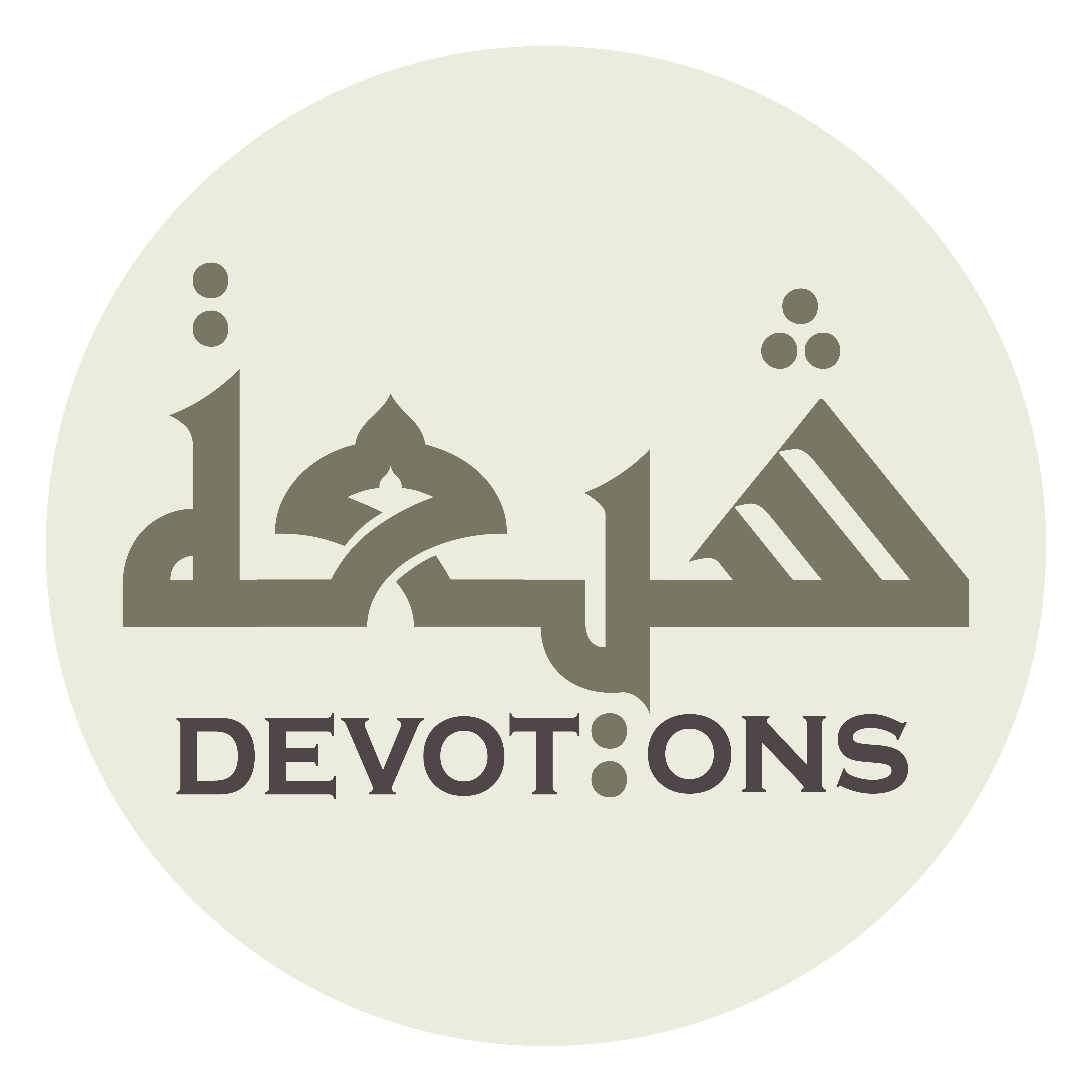 يَا مُجِيبَ الْمُضْطَرِّ

yā mujībal muḍṭarr

O Responder to the distressed!
Munajat 1 - Sahifat Sajjadiyyah
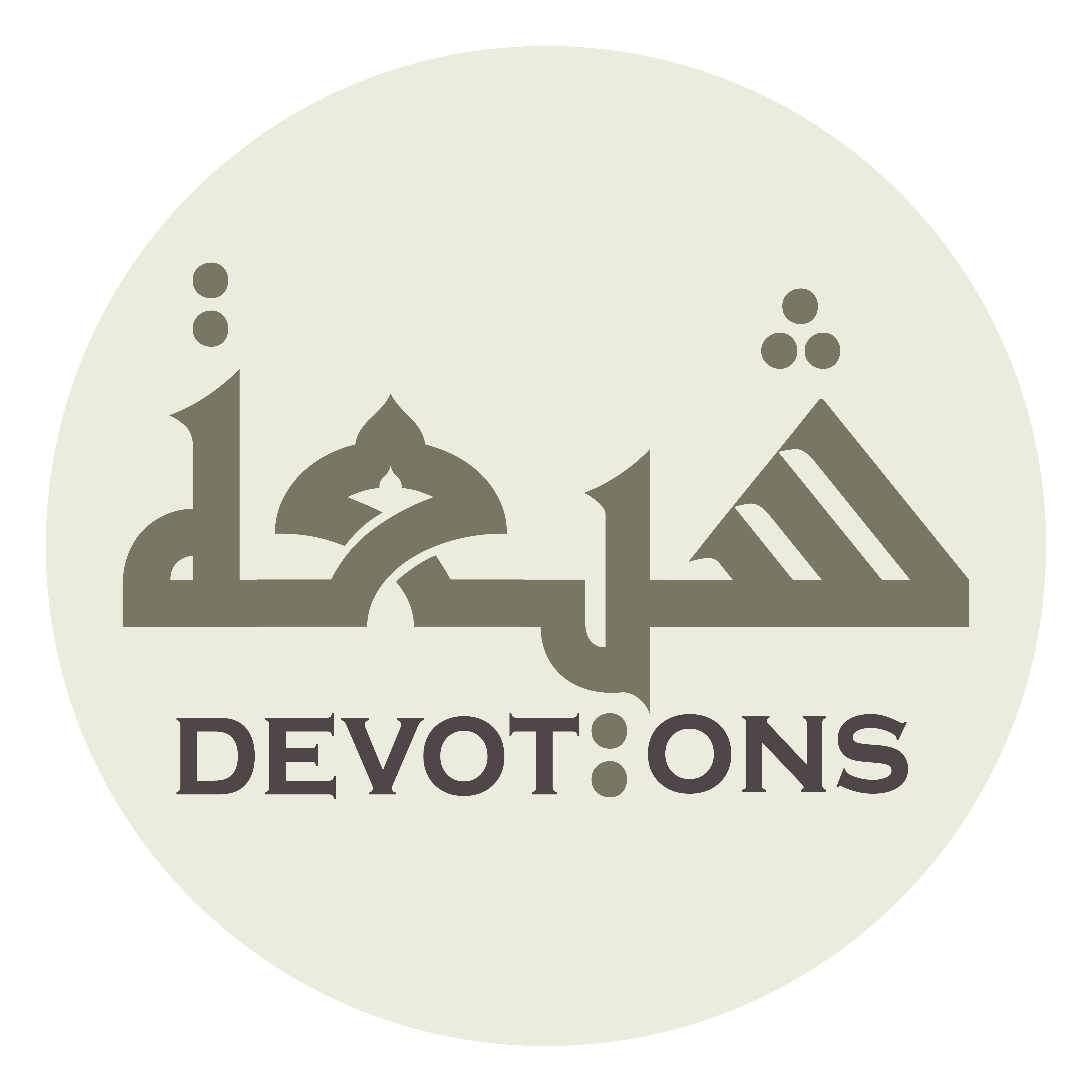 يَا كَاشِفَ الضُّرِّ

yā kāshifaḍ ḍurr

O Remover of injury!
Munajat 1 - Sahifat Sajjadiyyah
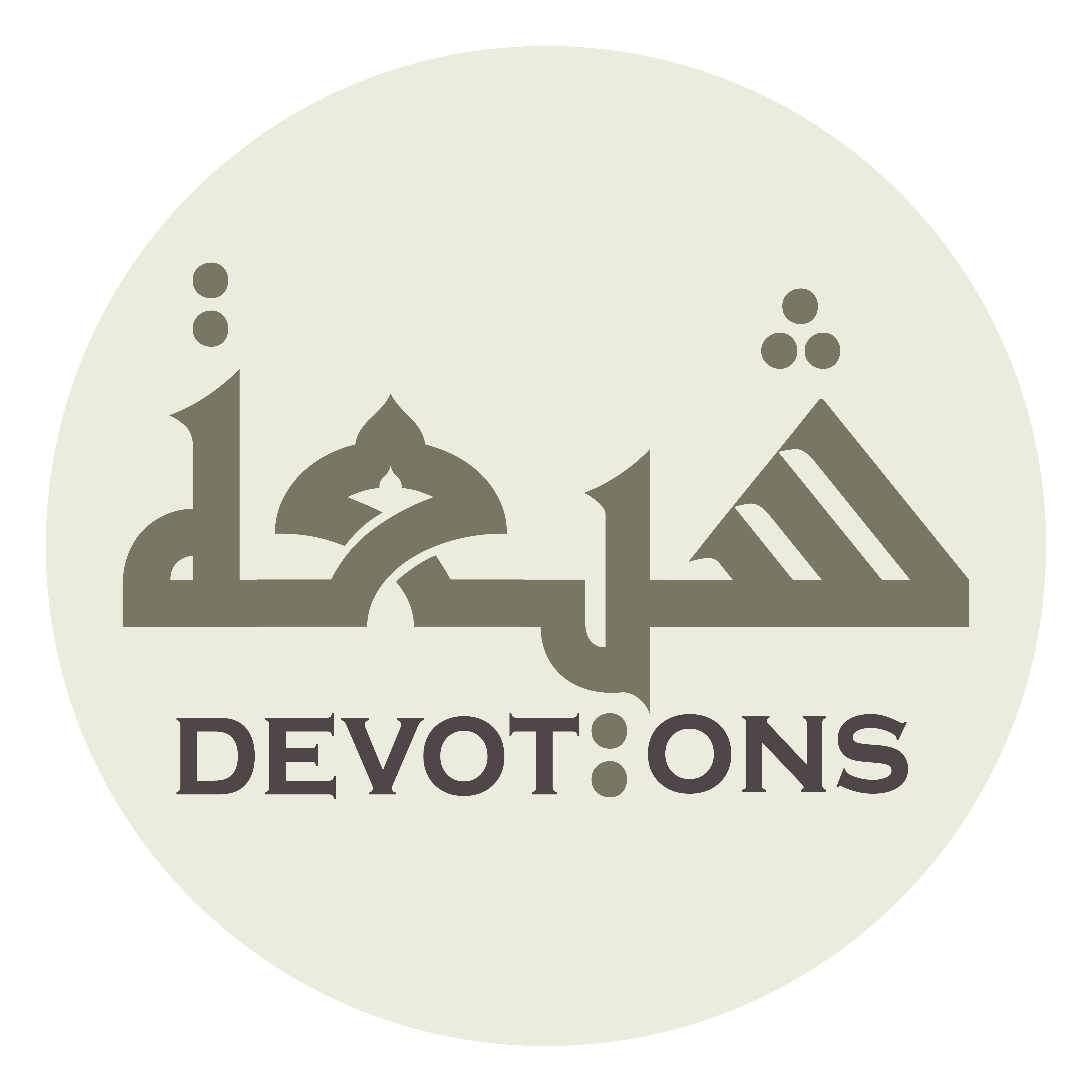 يَا عَظِيمَ الْبِرِّ

yā `aẓīmal birr

O Great in goodness!
Munajat 1 - Sahifat Sajjadiyyah
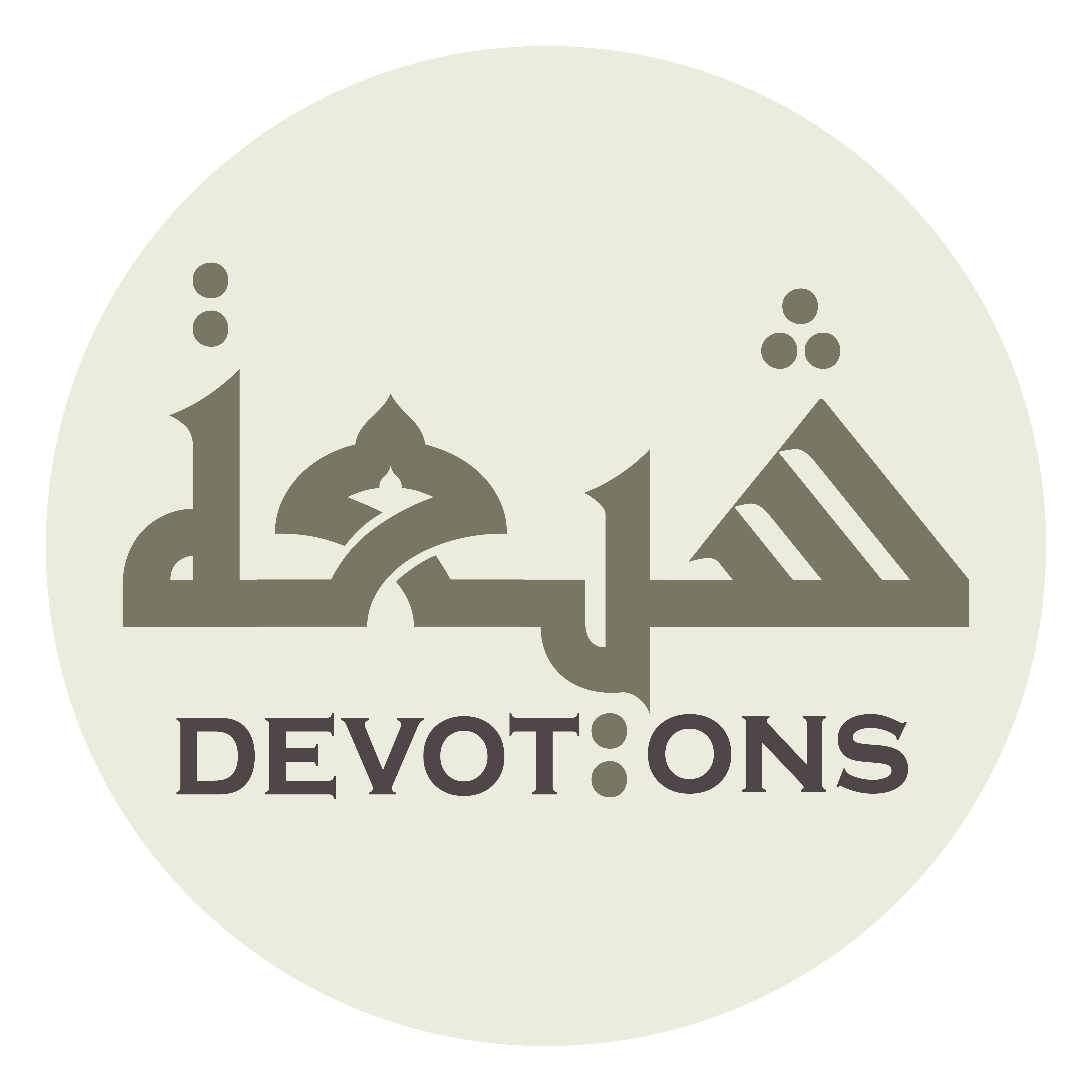 يَا عَلِيْمًا بِمَا فِيْ السِّرِّ

yā `alīman bimā fis sirr

O Knower of everything secret!
Munajat 1 - Sahifat Sajjadiyyah
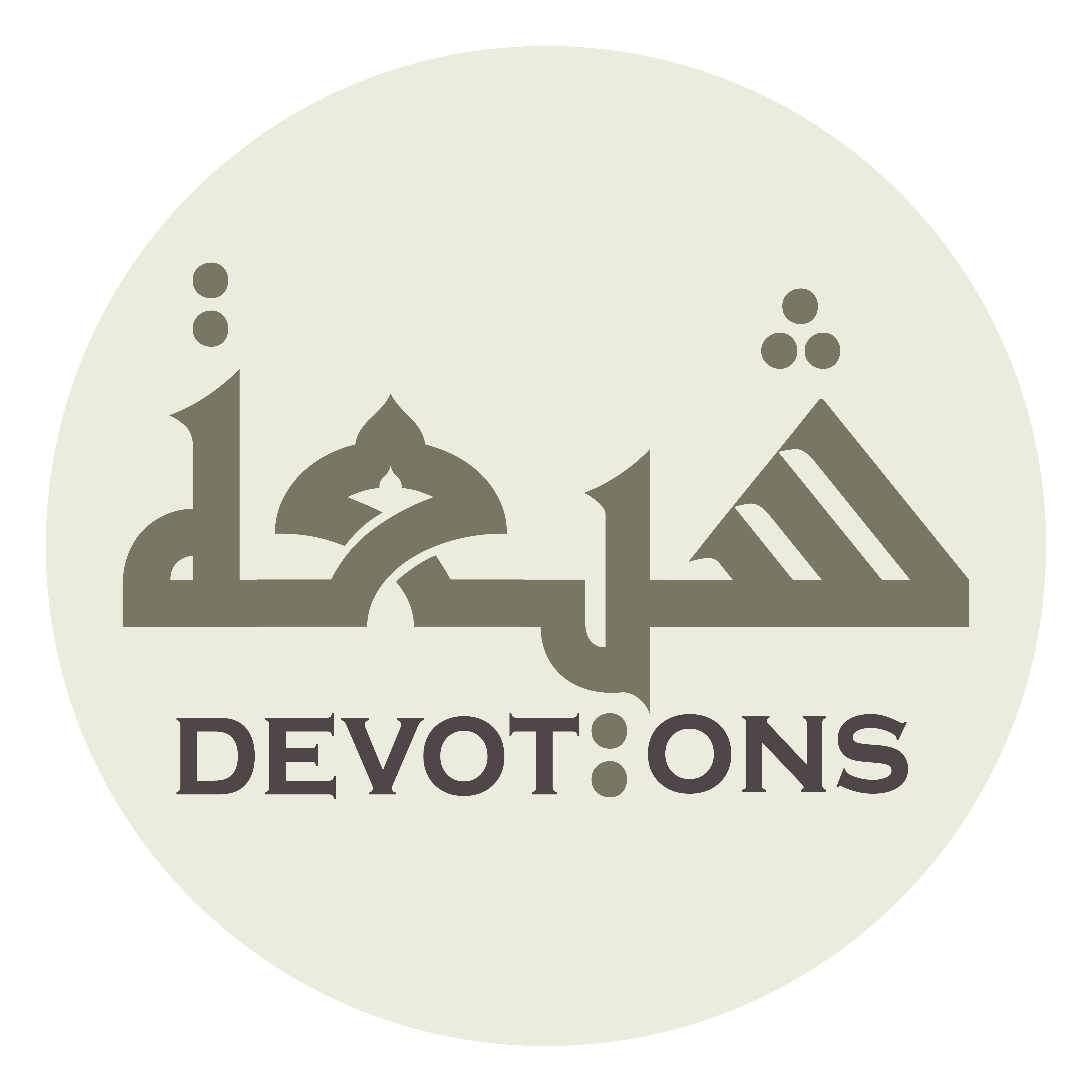 يَا جَمِيلَ السِّتْرِ

yā jamīlas sitr

O Beautiful through covering over!
Munajat 1 - Sahifat Sajjadiyyah
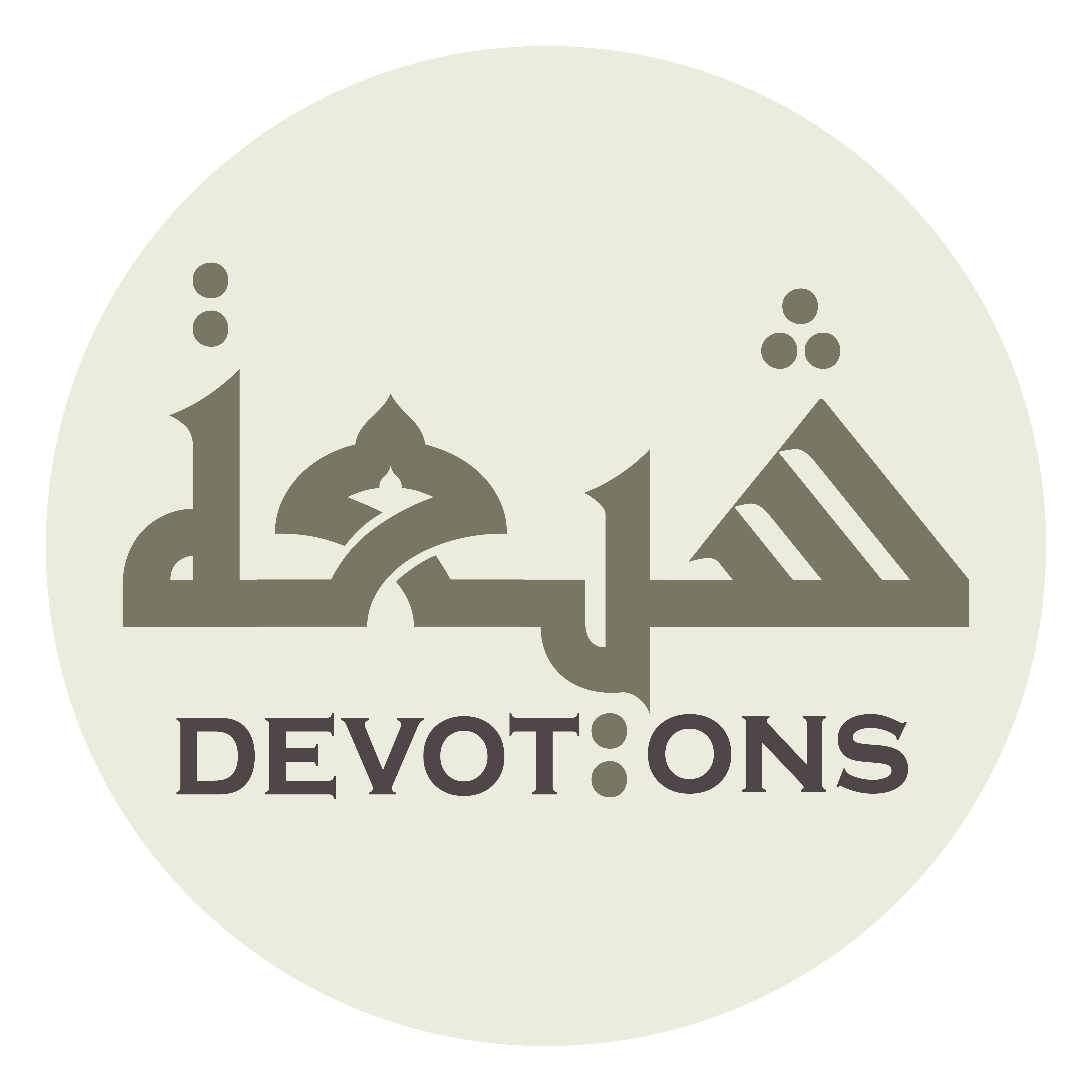 اِسْتَشْفَعْتُ بِجُودِكَ وَكَرَمِكَ إِلَيْكَ

istashfa`tu bijūdika wakaramika ilayk

I seek Your munificence and Your generosity to intercede with You,
Munajat 1 - Sahifat Sajjadiyyah
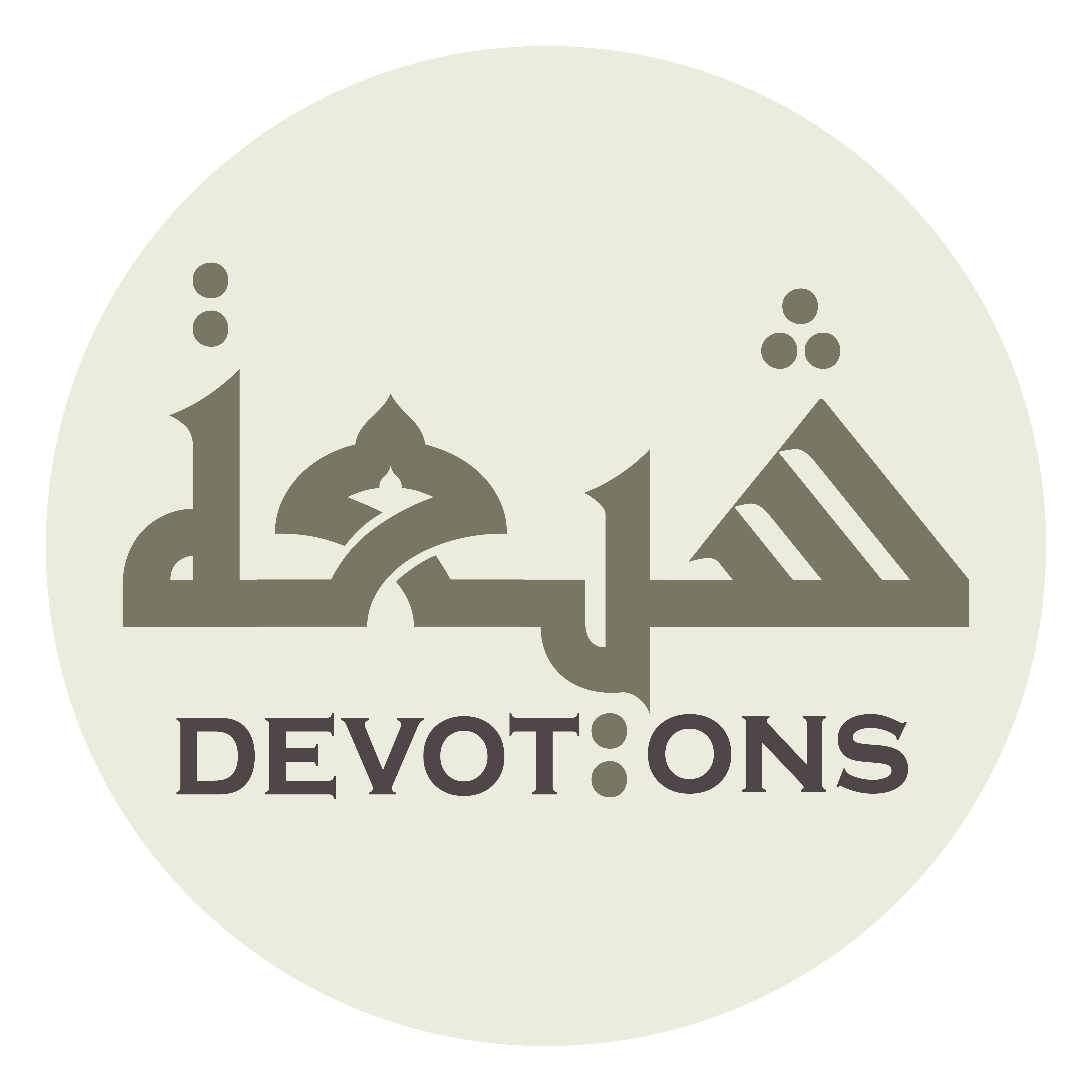 وَتَوَسَّلْتُ بِجَنَابِكَ وَتَرَحُّمِكَ لَدَيْكَ

watawassaltu bijanābika wataraḥḥumika ladayk

I seek Your side and Your showing mercy to mediate with You,
Munajat 1 - Sahifat Sajjadiyyah
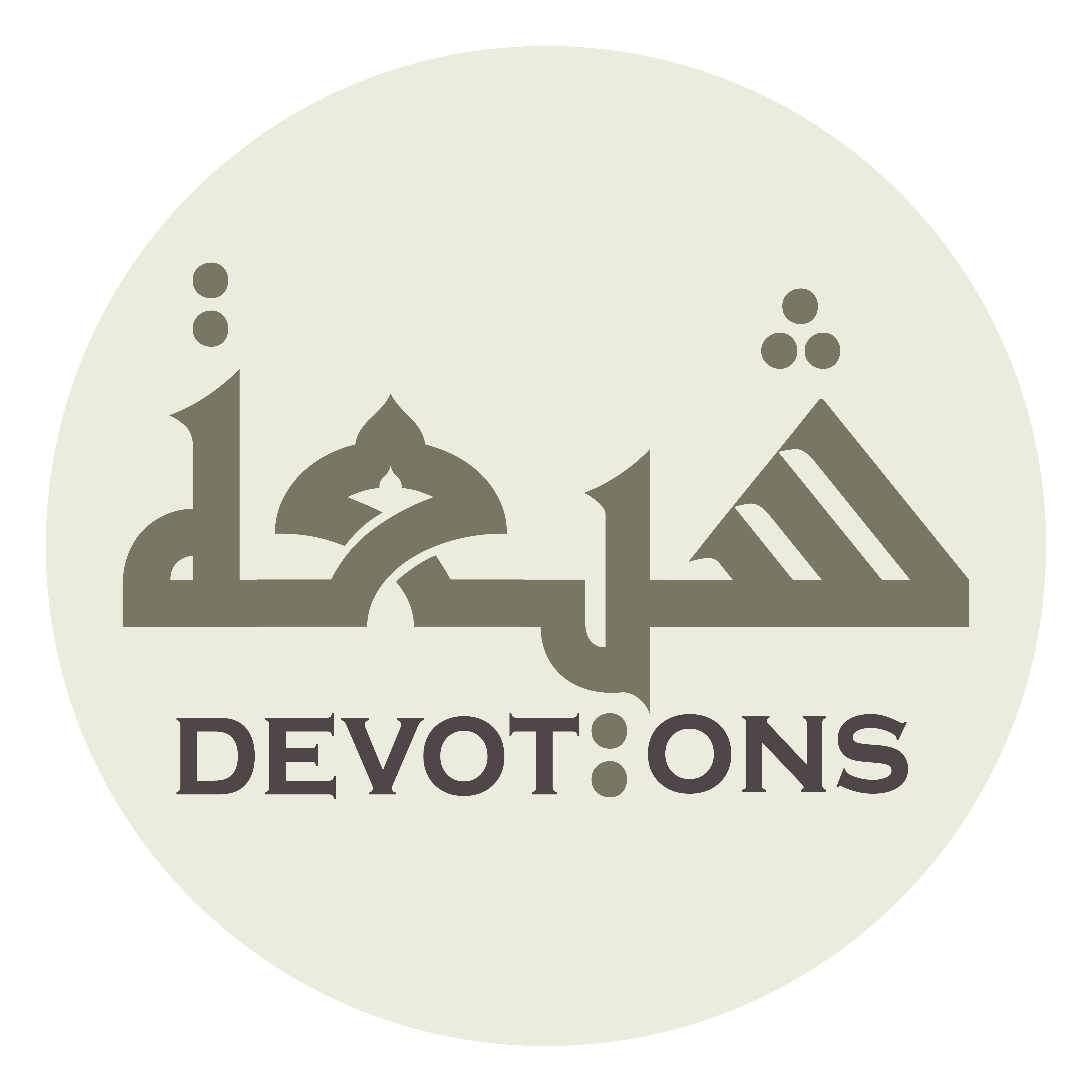 فَاسْتَجِبْ دُعَائِي

fastajib du`ā-ī

so grant my supplication,
Munajat 1 - Sahifat Sajjadiyyah
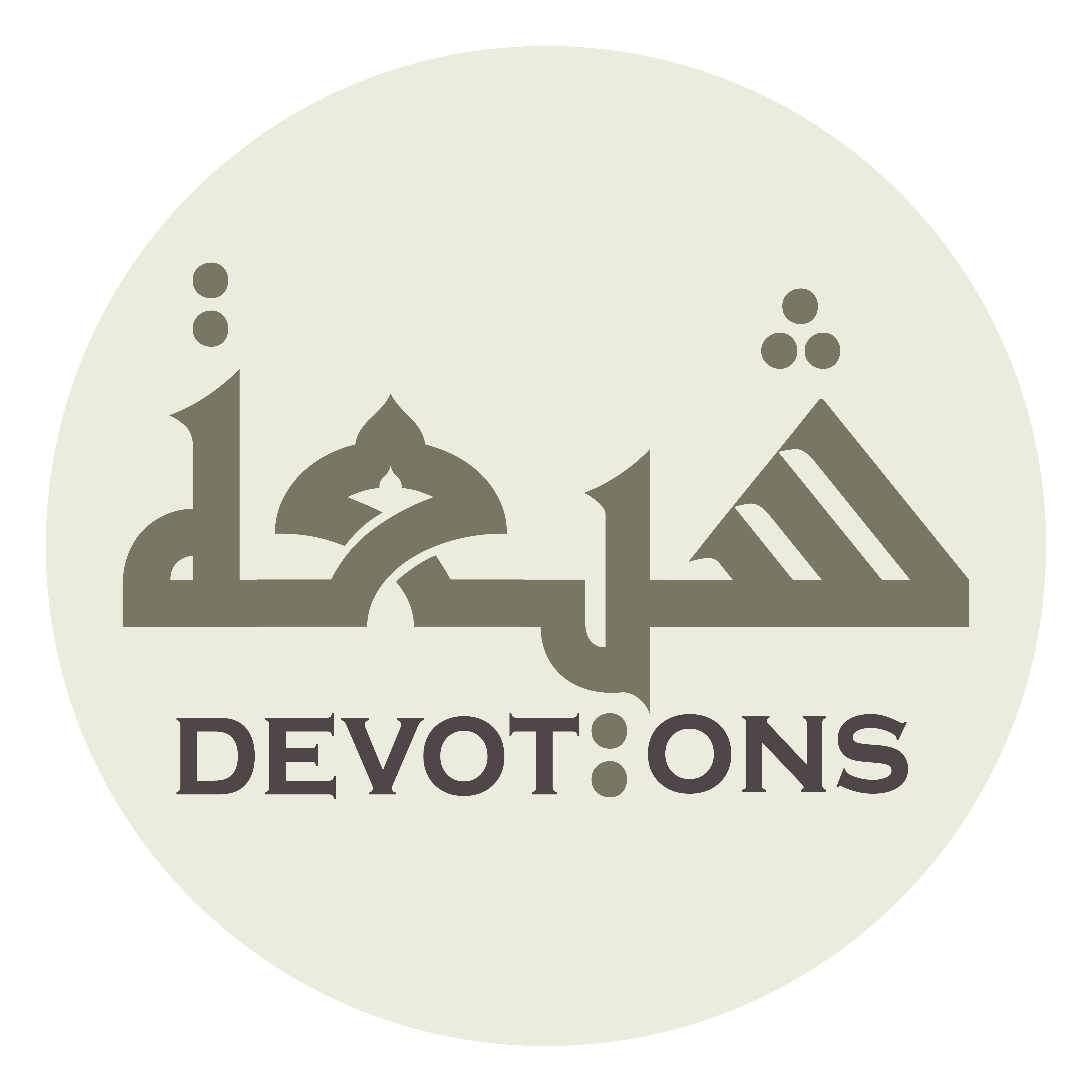 وَلَا تُخَيِّبْ فِيكَ رَجَائِي

walā tukhayyib fīka rajā-ī

disappoint not my hope in You,
Munajat 1 - Sahifat Sajjadiyyah
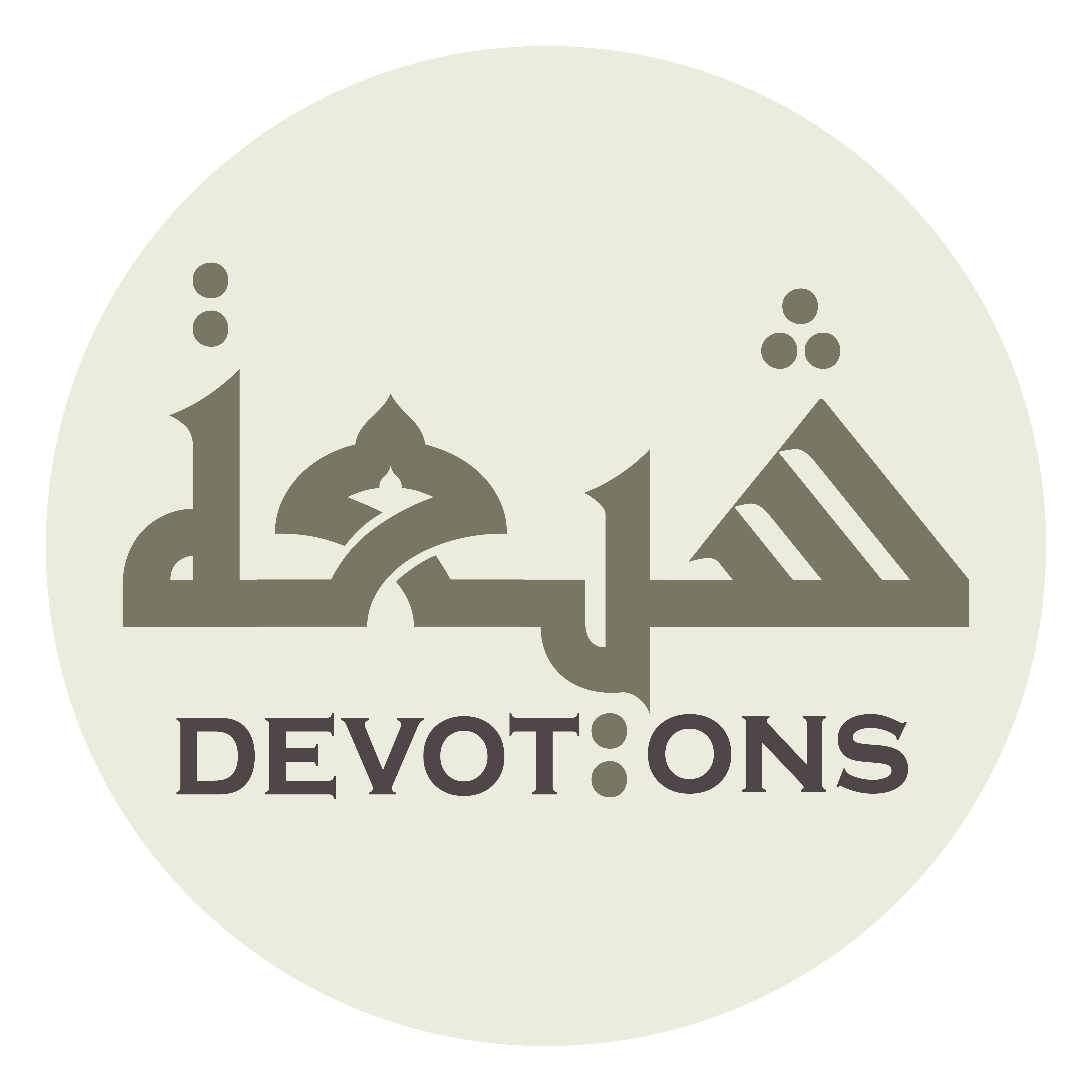 وَتَقَبَّلْ تَوْبَتِي

wataqabbal tawbatī

accept my repentance,
Munajat 1 - Sahifat Sajjadiyyah
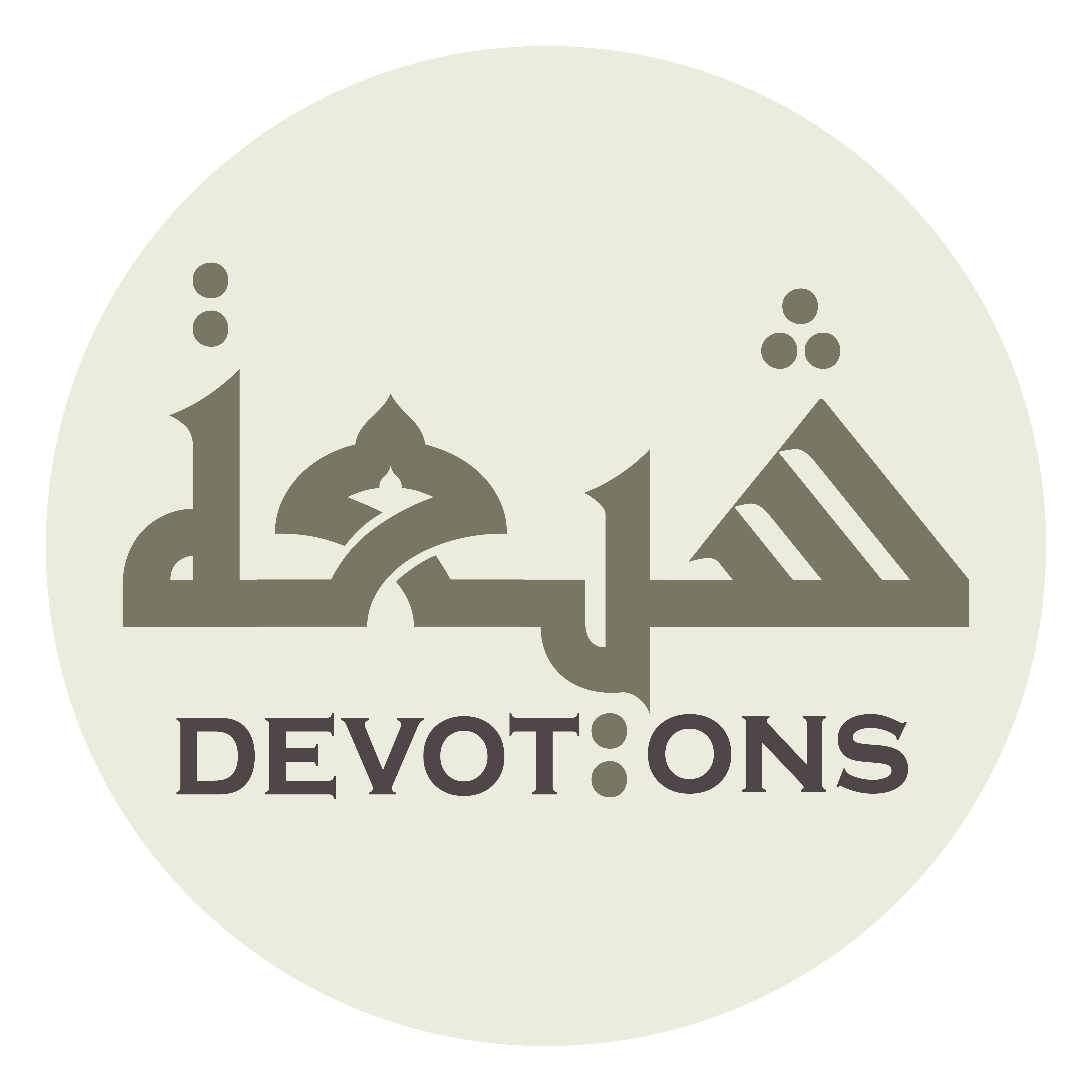 وَكَفِّرْ خَطِيْئَتِي

wakaffir khaṭī-atī

and hide my offense,
Munajat 1 - Sahifat Sajjadiyyah
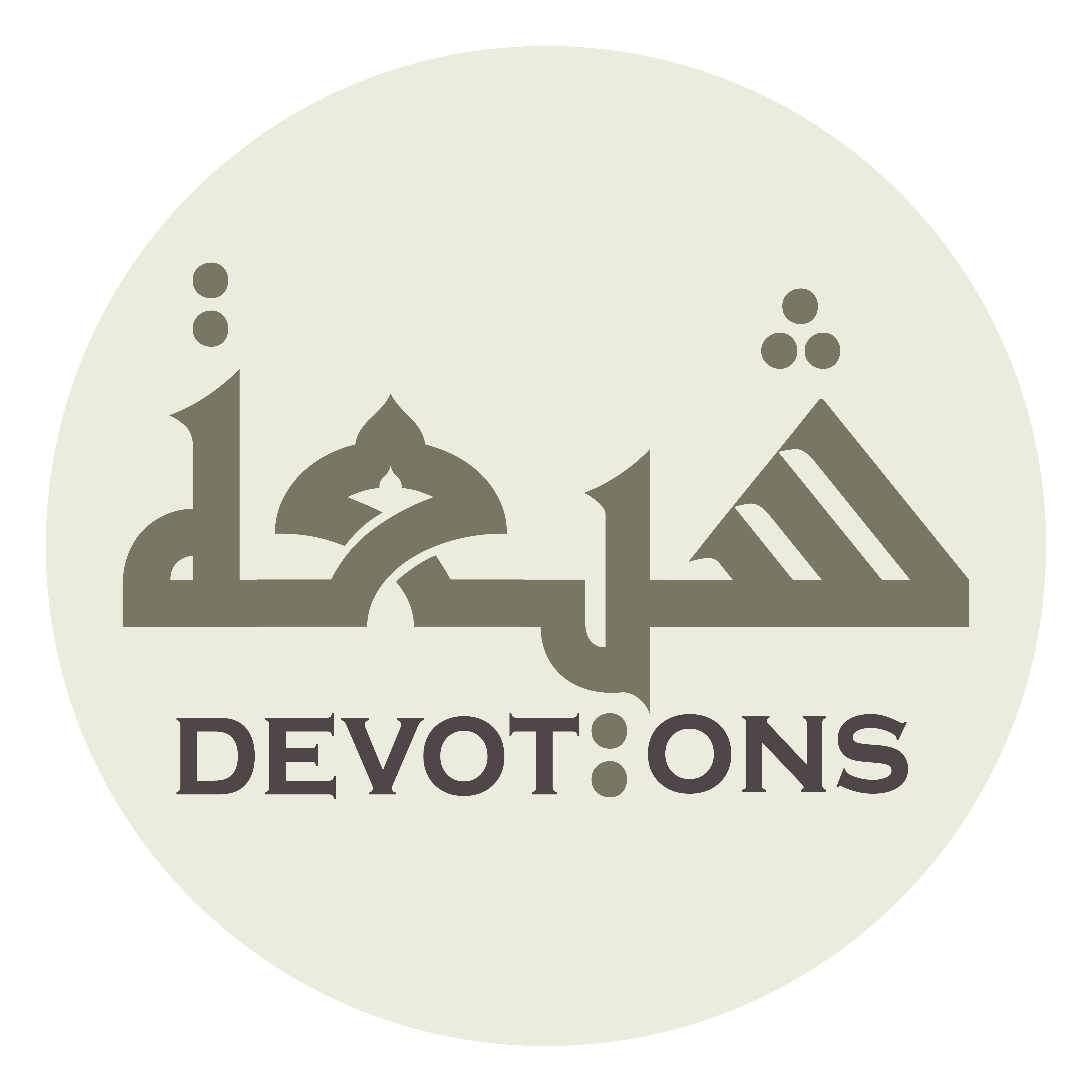 بِمَنِّكَ وَرَحْمَتِكَ

bimannika waraḥmatik

through Your kindness and mercy,
Munajat 1 - Sahifat Sajjadiyyah
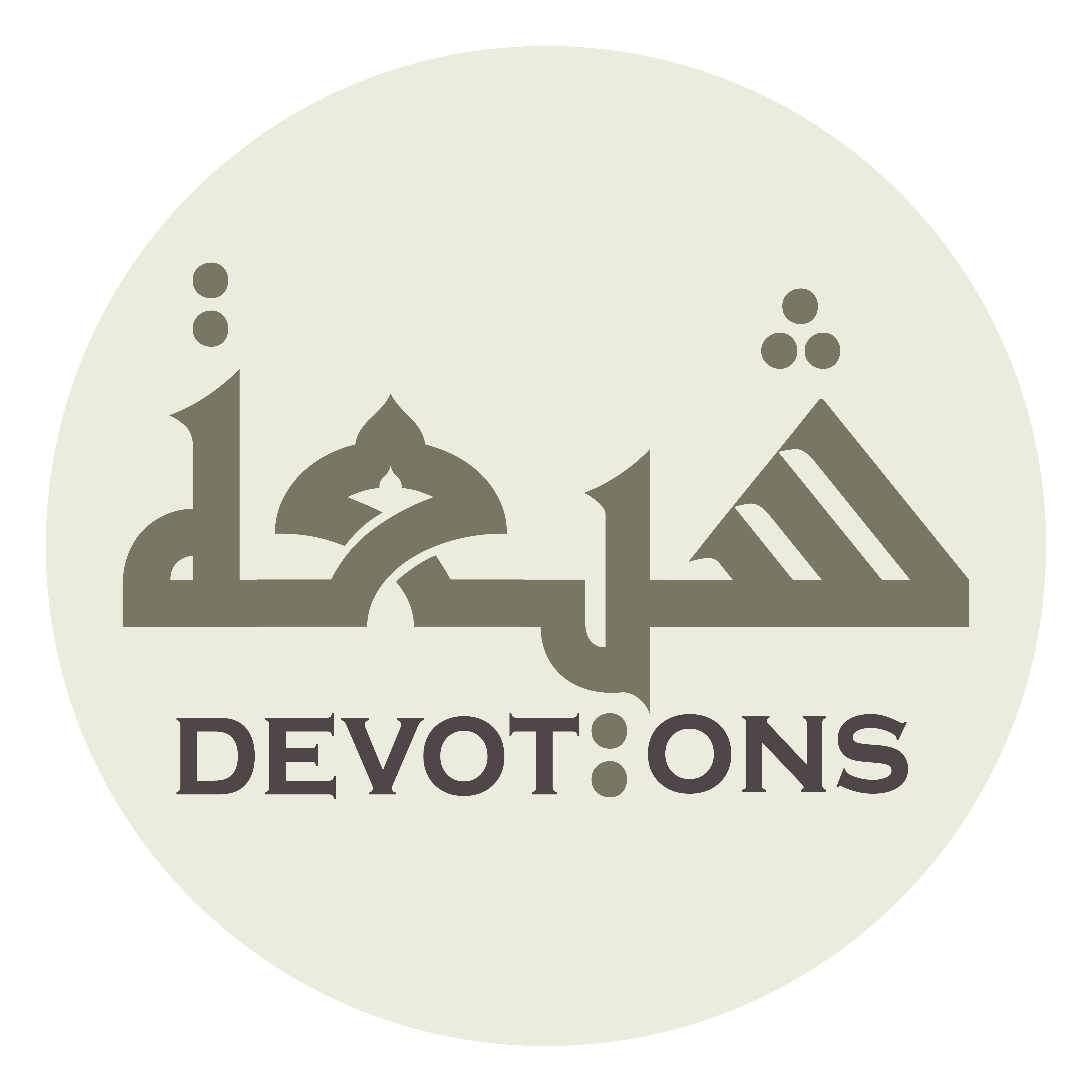 يَا أَرْحَمَ الرَّاحِمِيْنَ

yā ar-ḥamar rāḥimīn

O Most Merciful of the merciful
Munajat 1 - Sahifat Sajjadiyyah